VIZUELNA UMJETNOST BANJALUČKE GIMNAZIJE
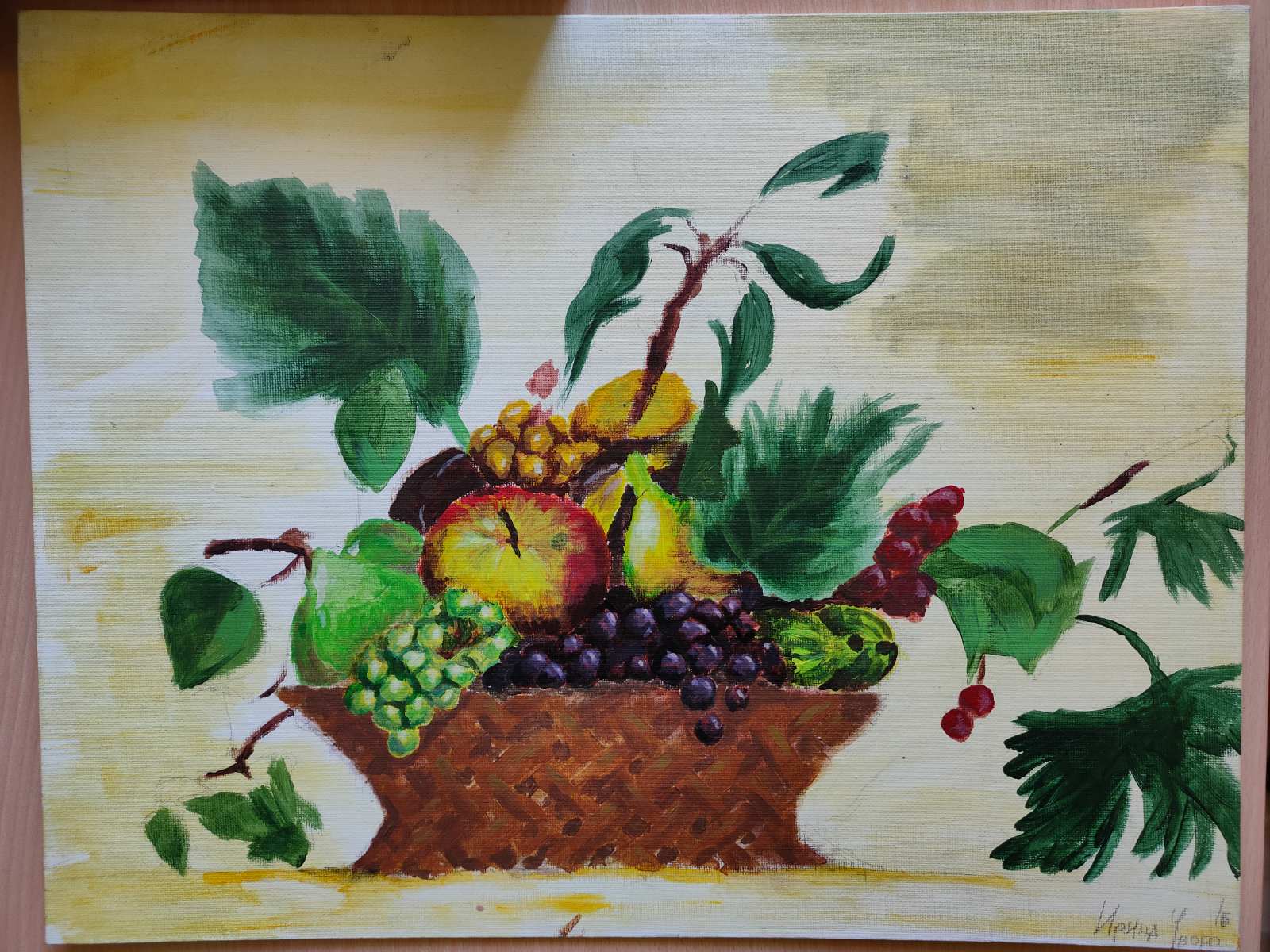 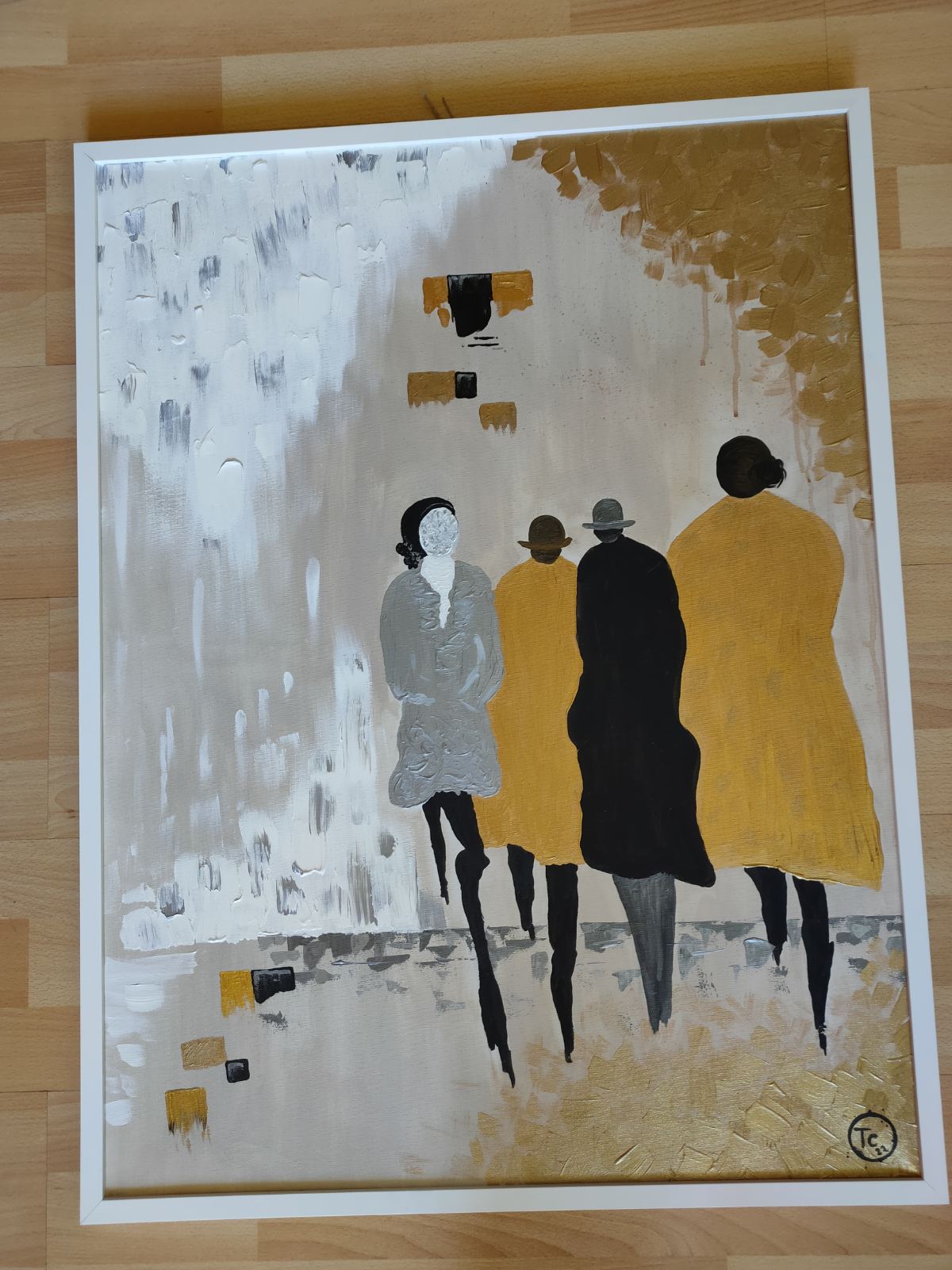 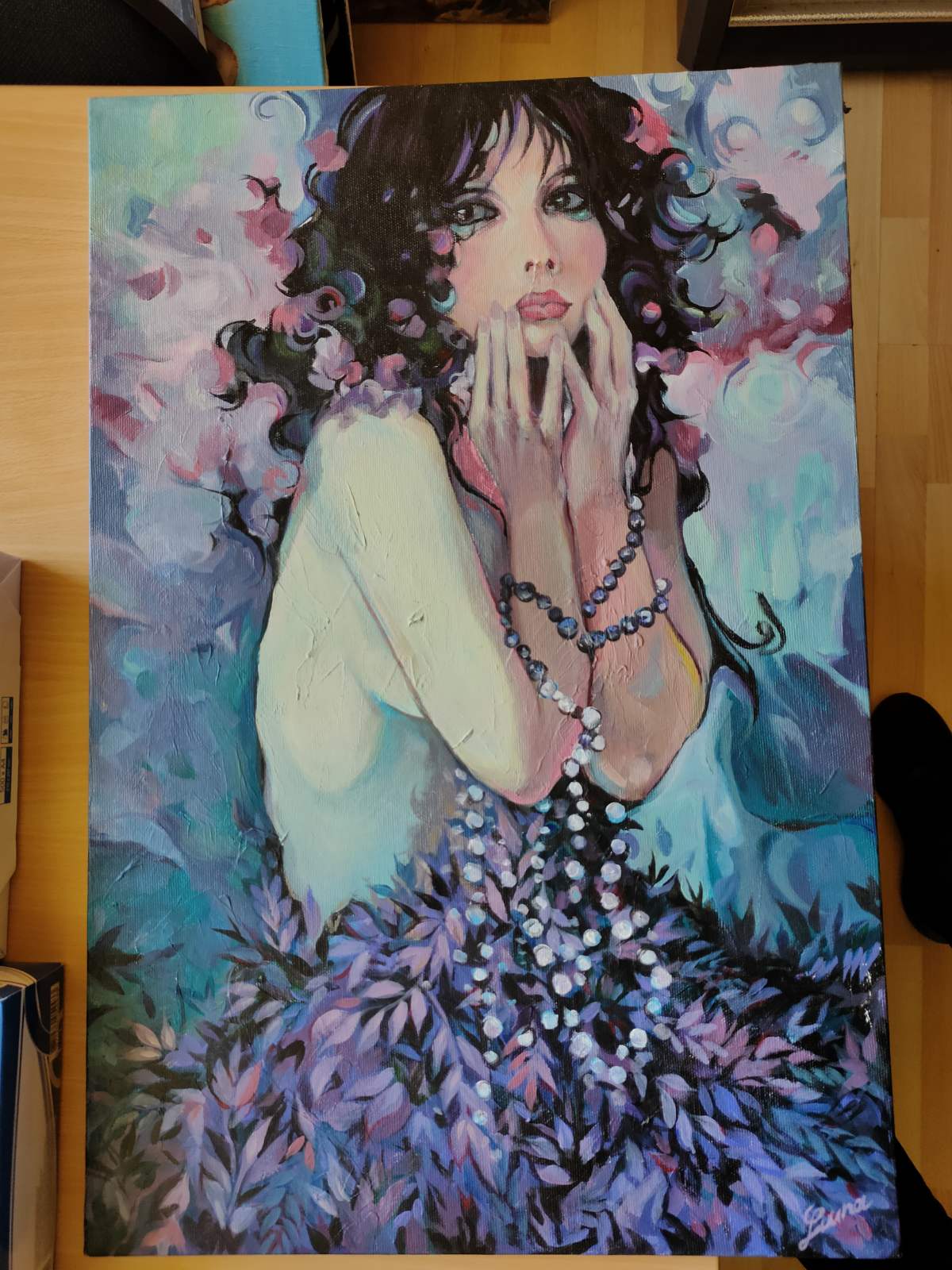 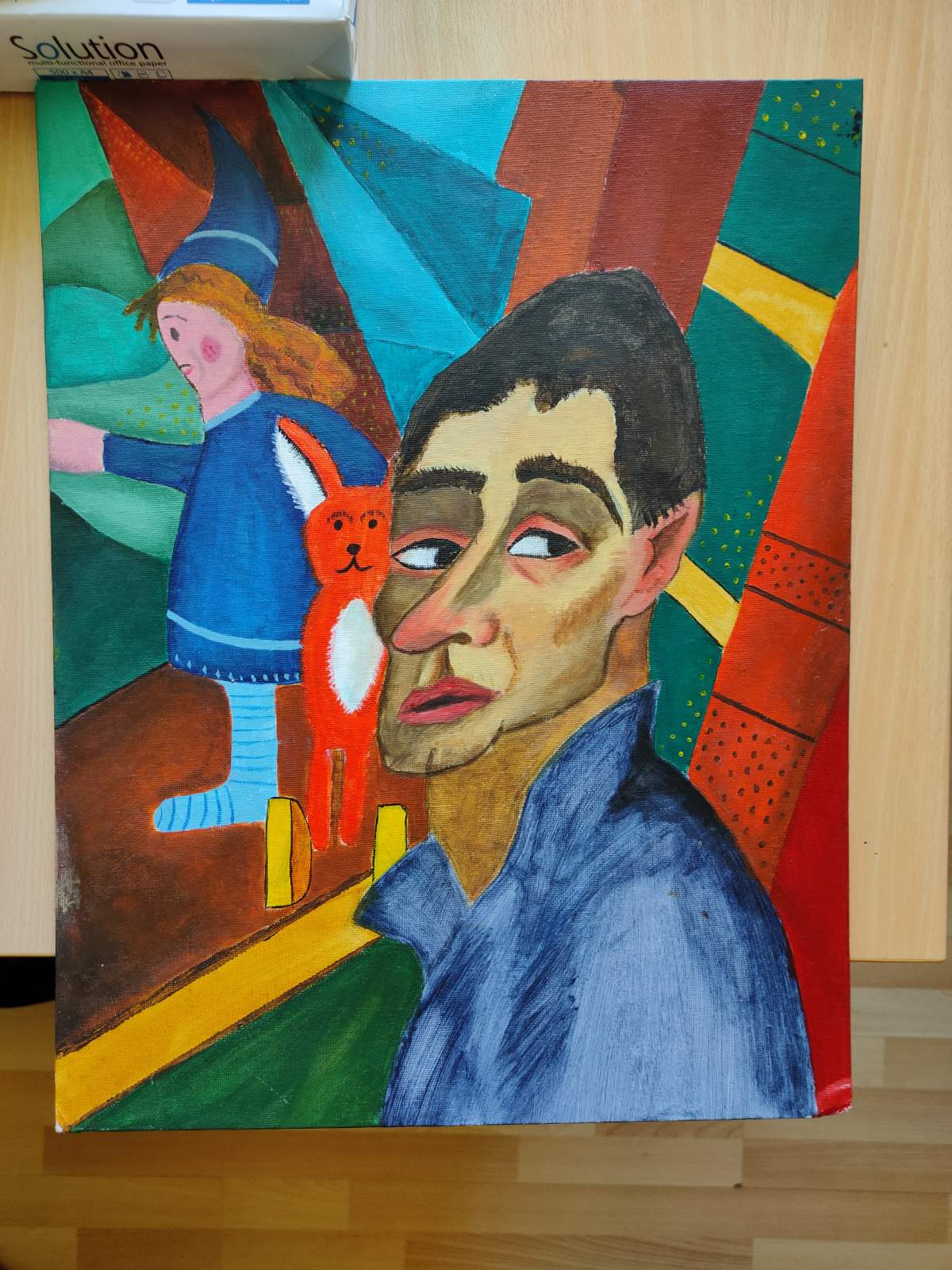 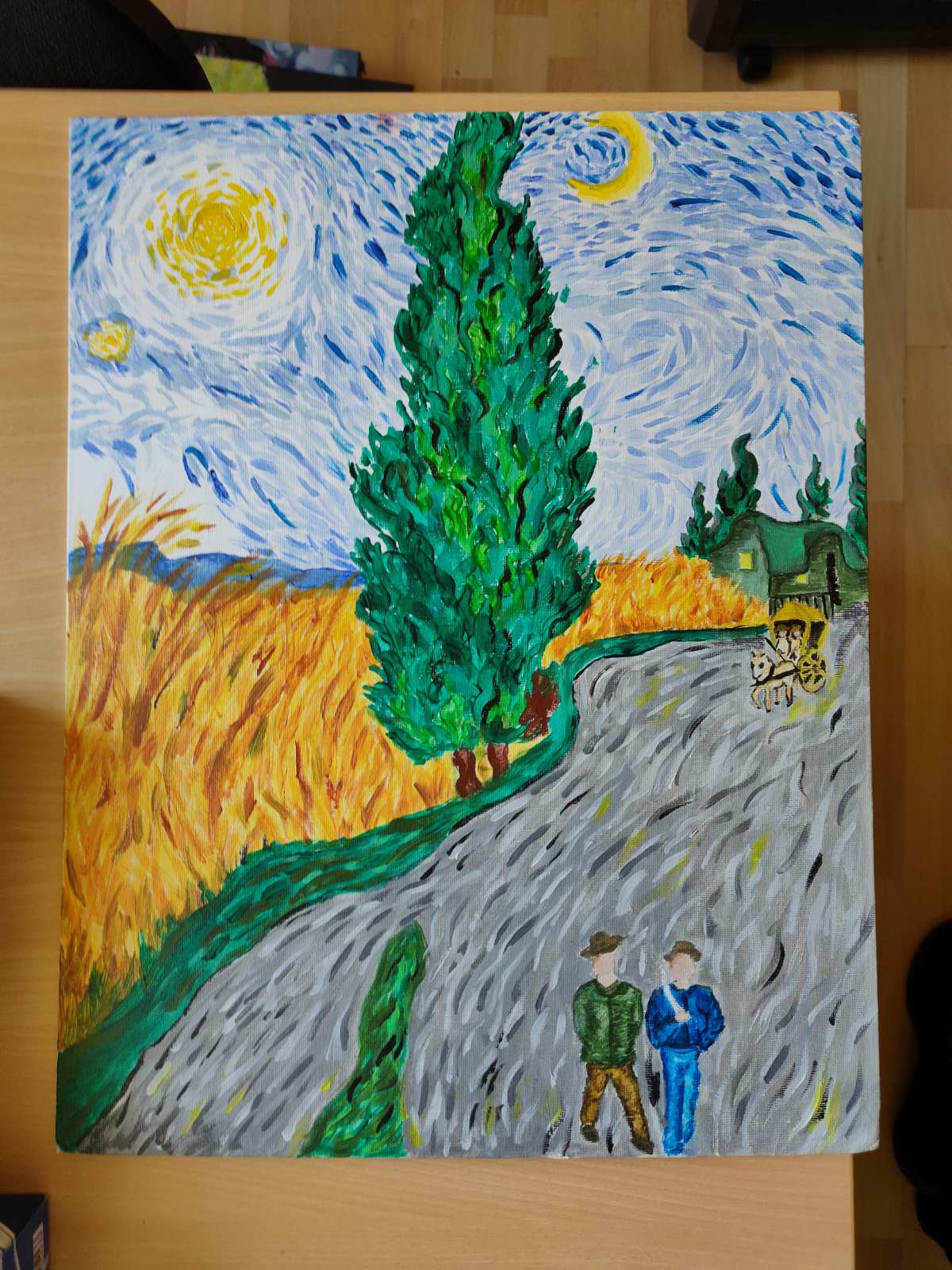 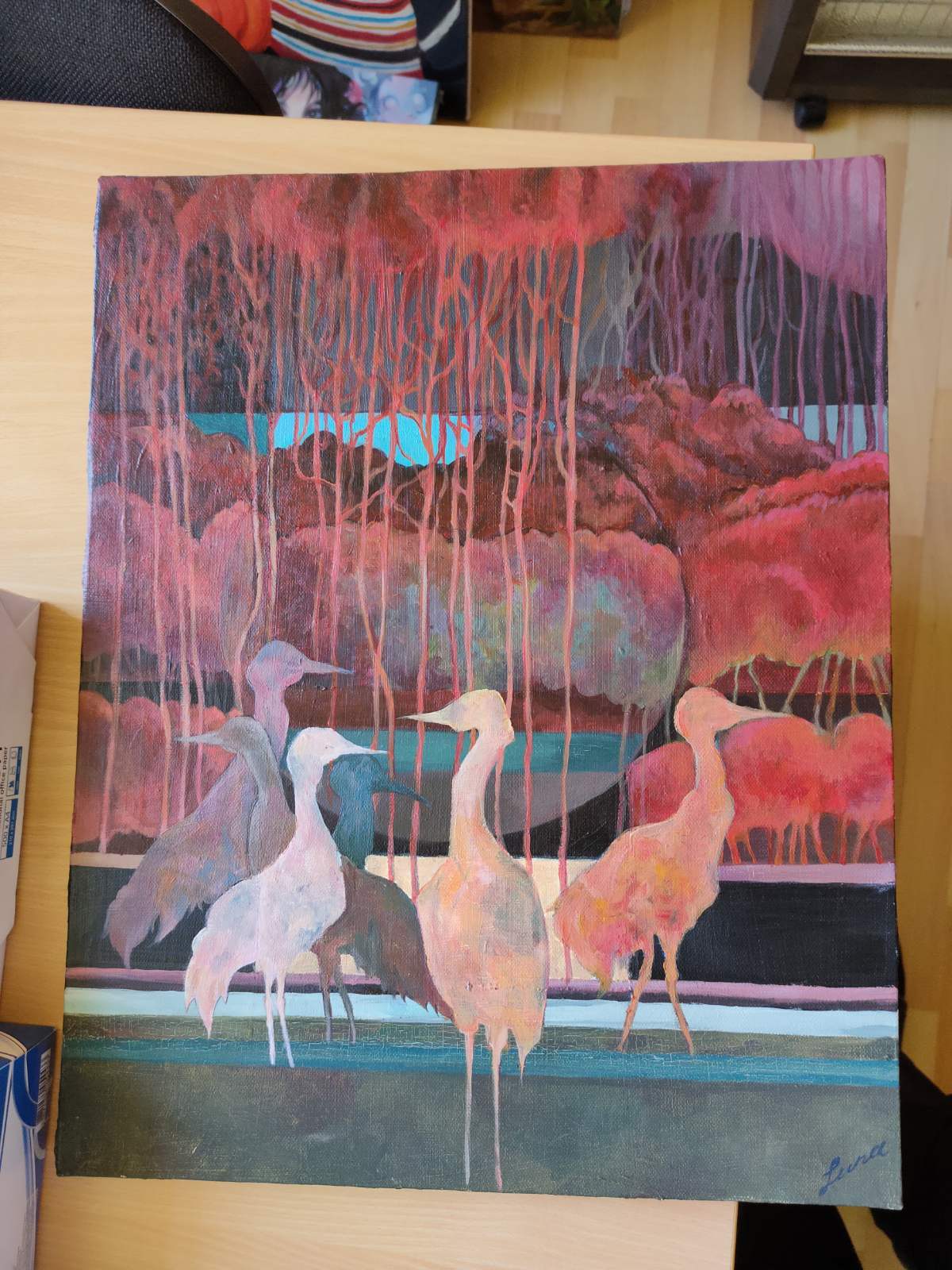 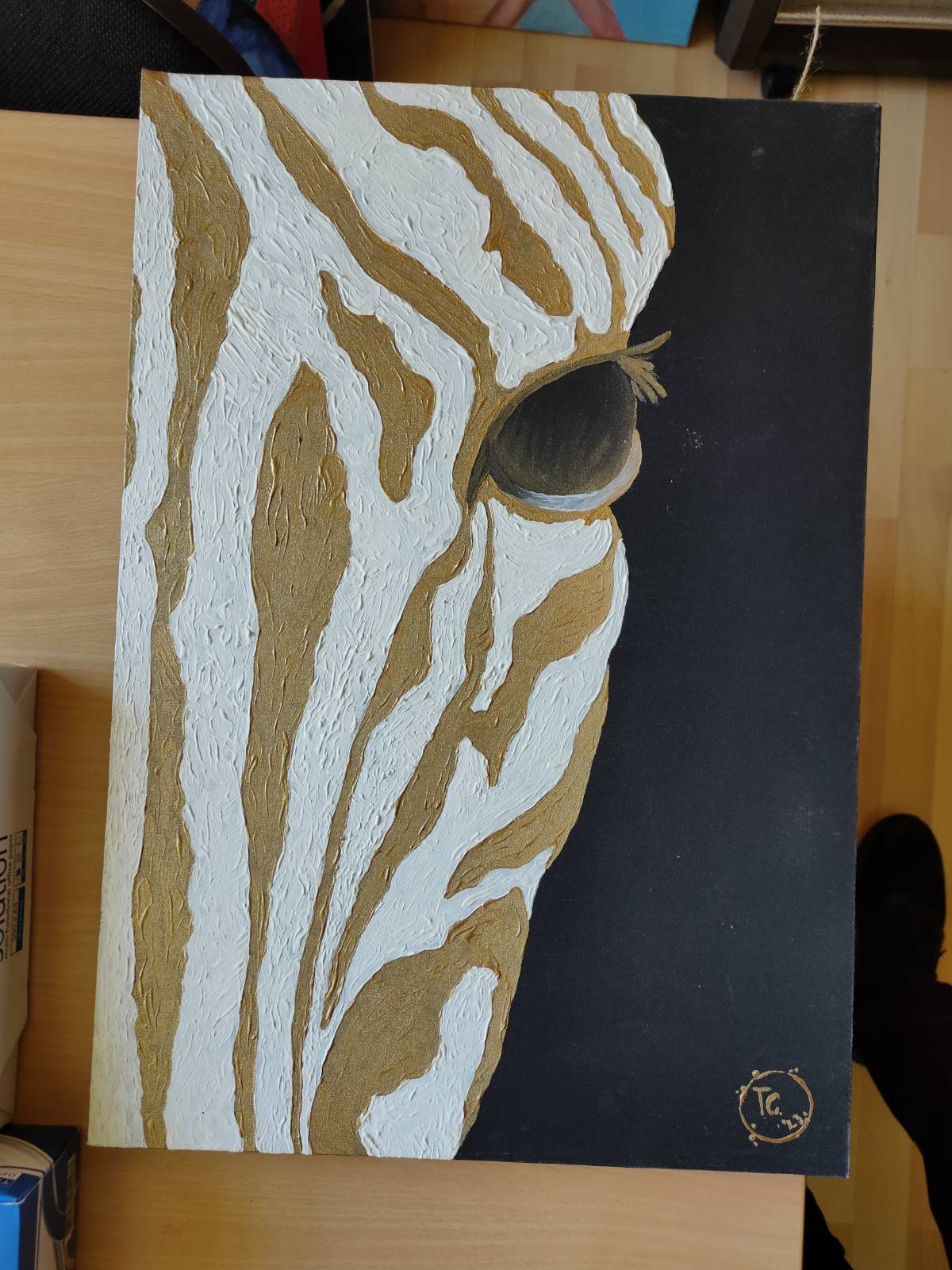 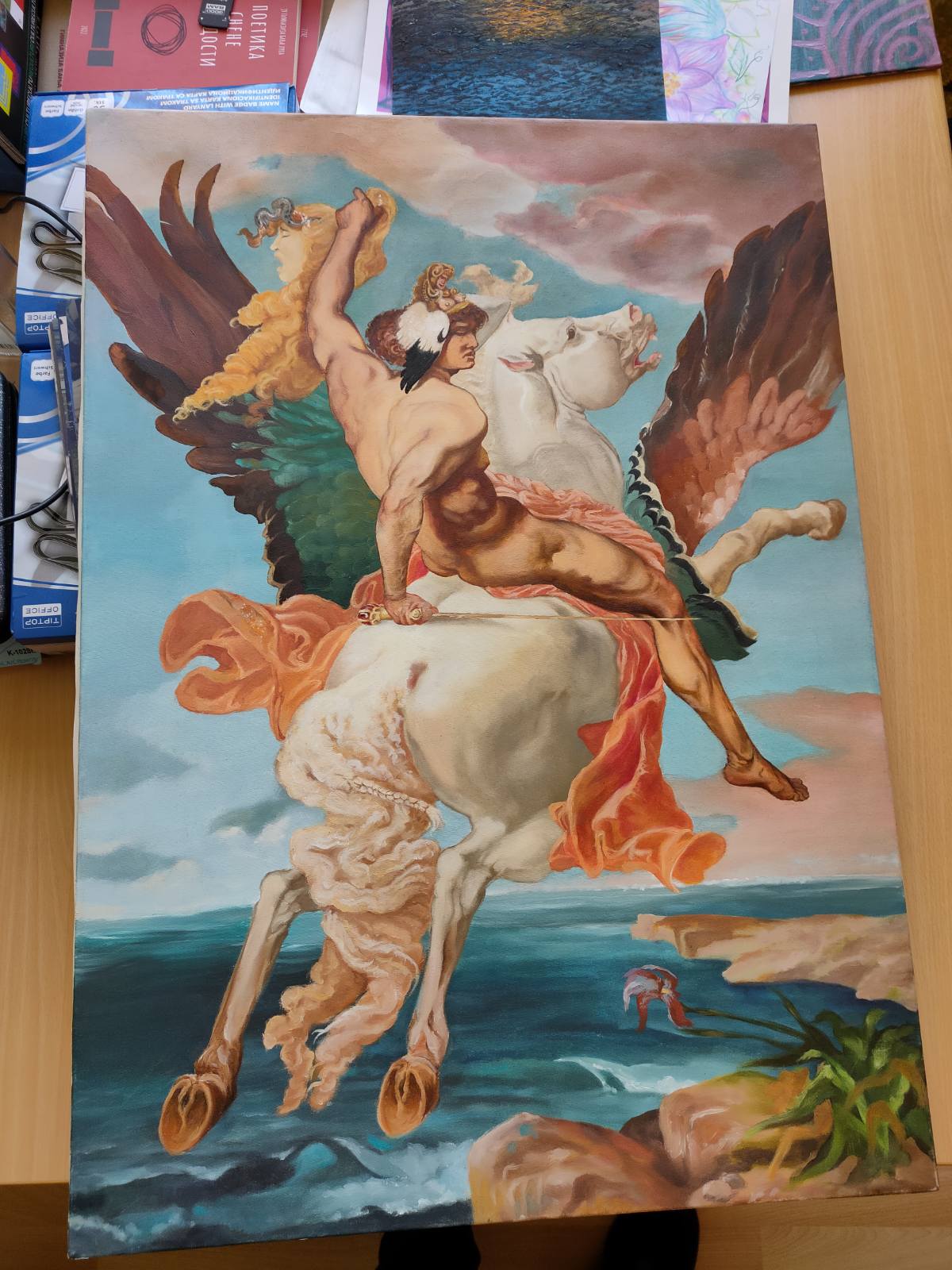 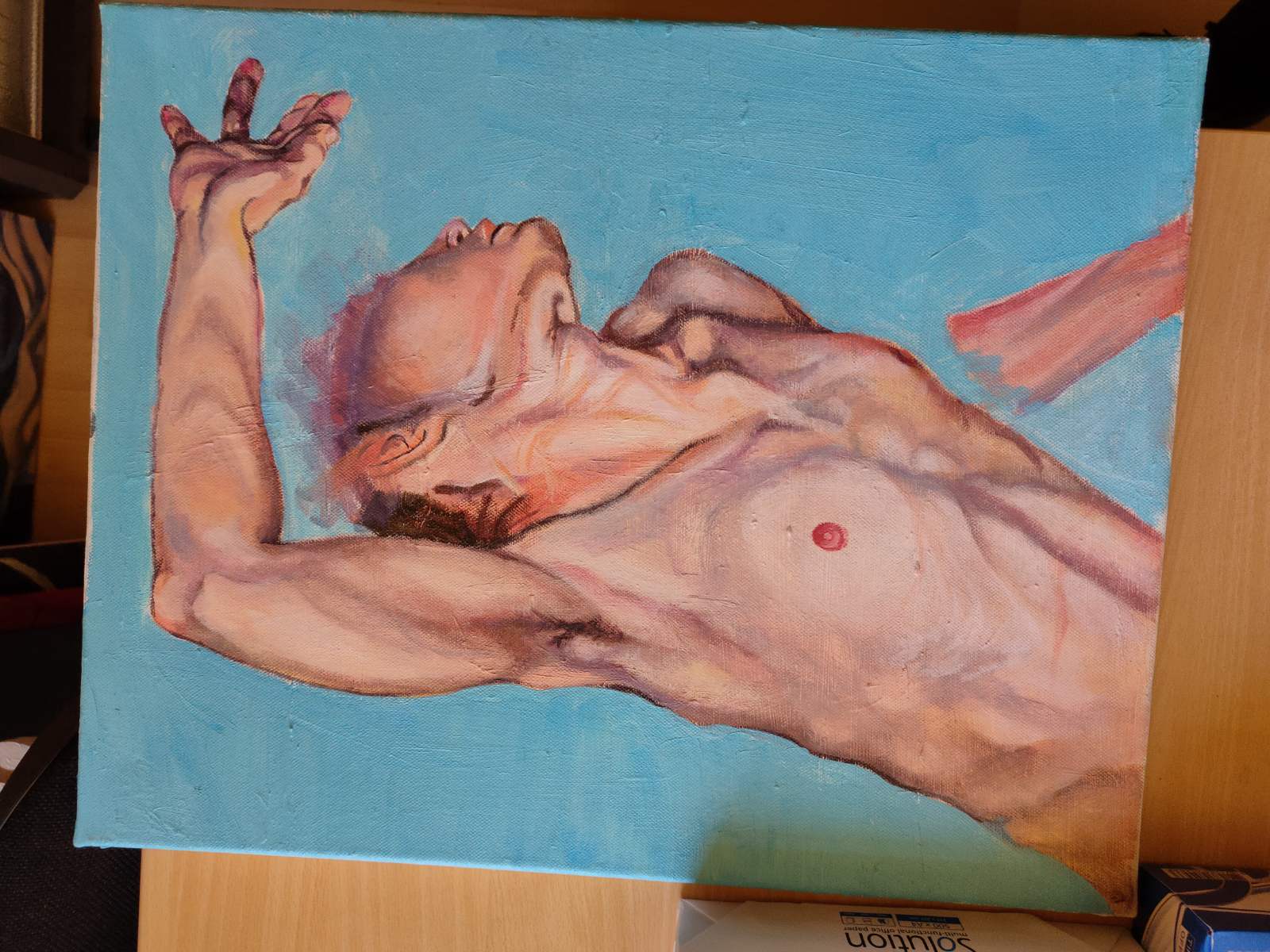 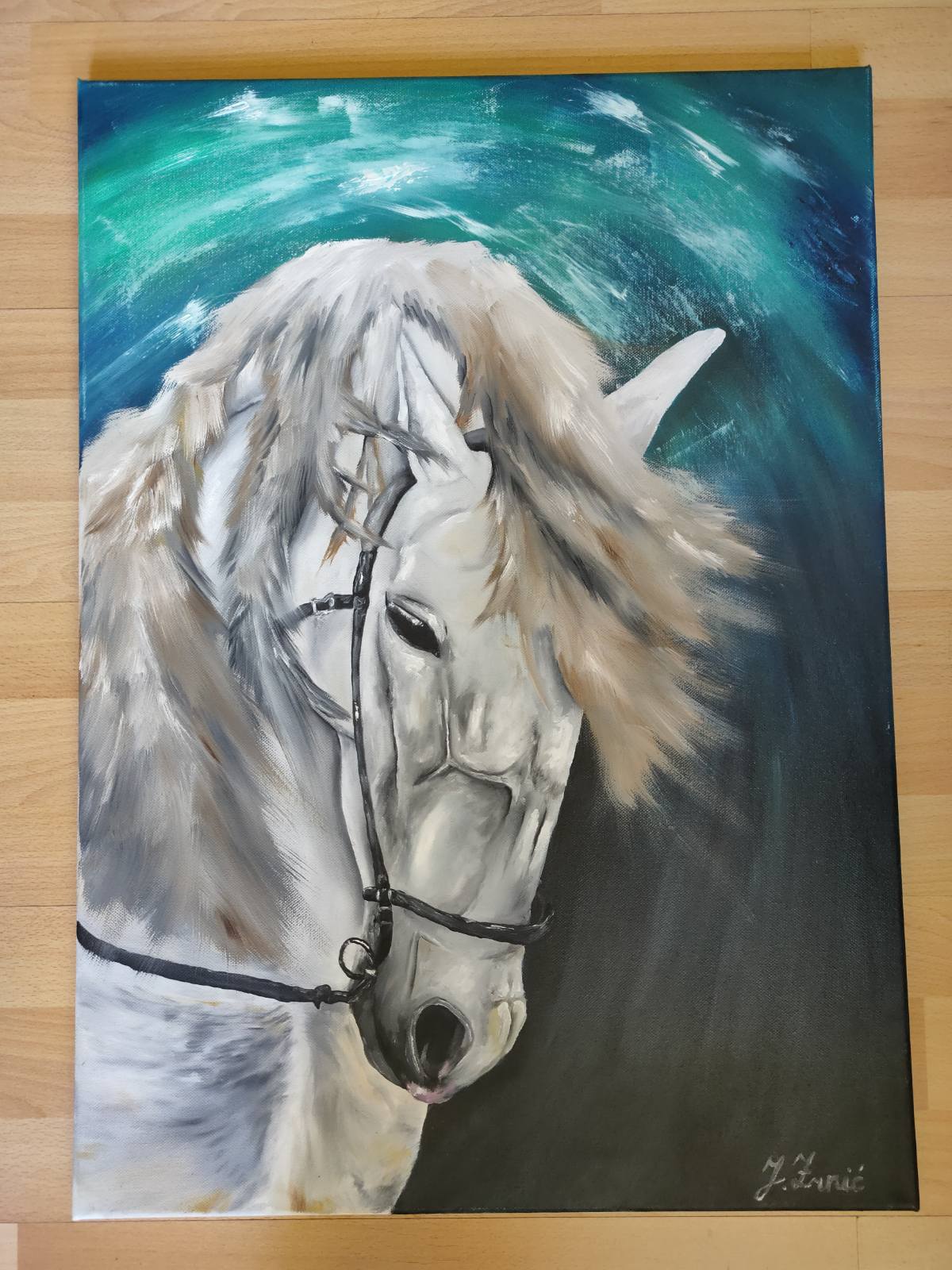 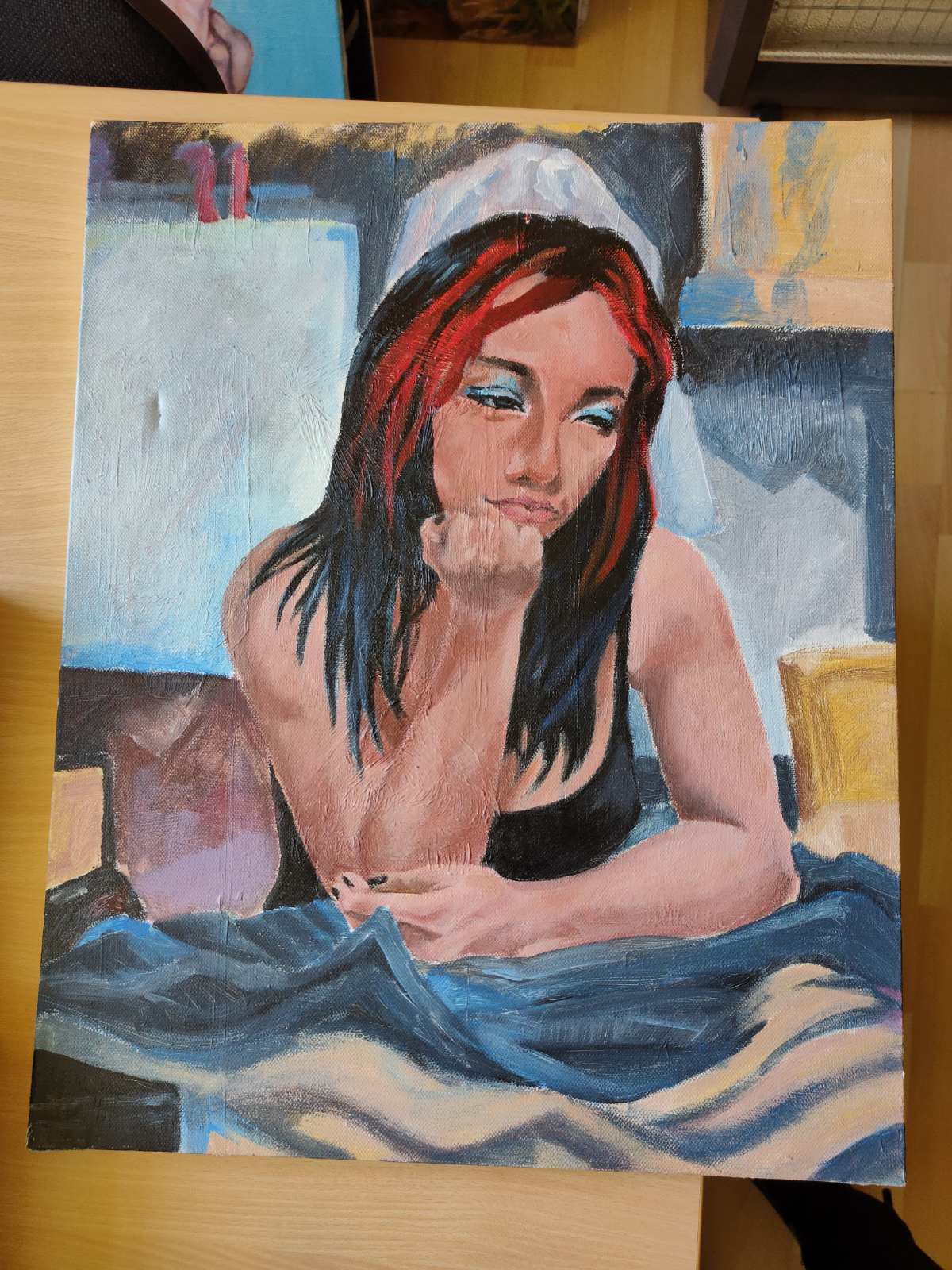 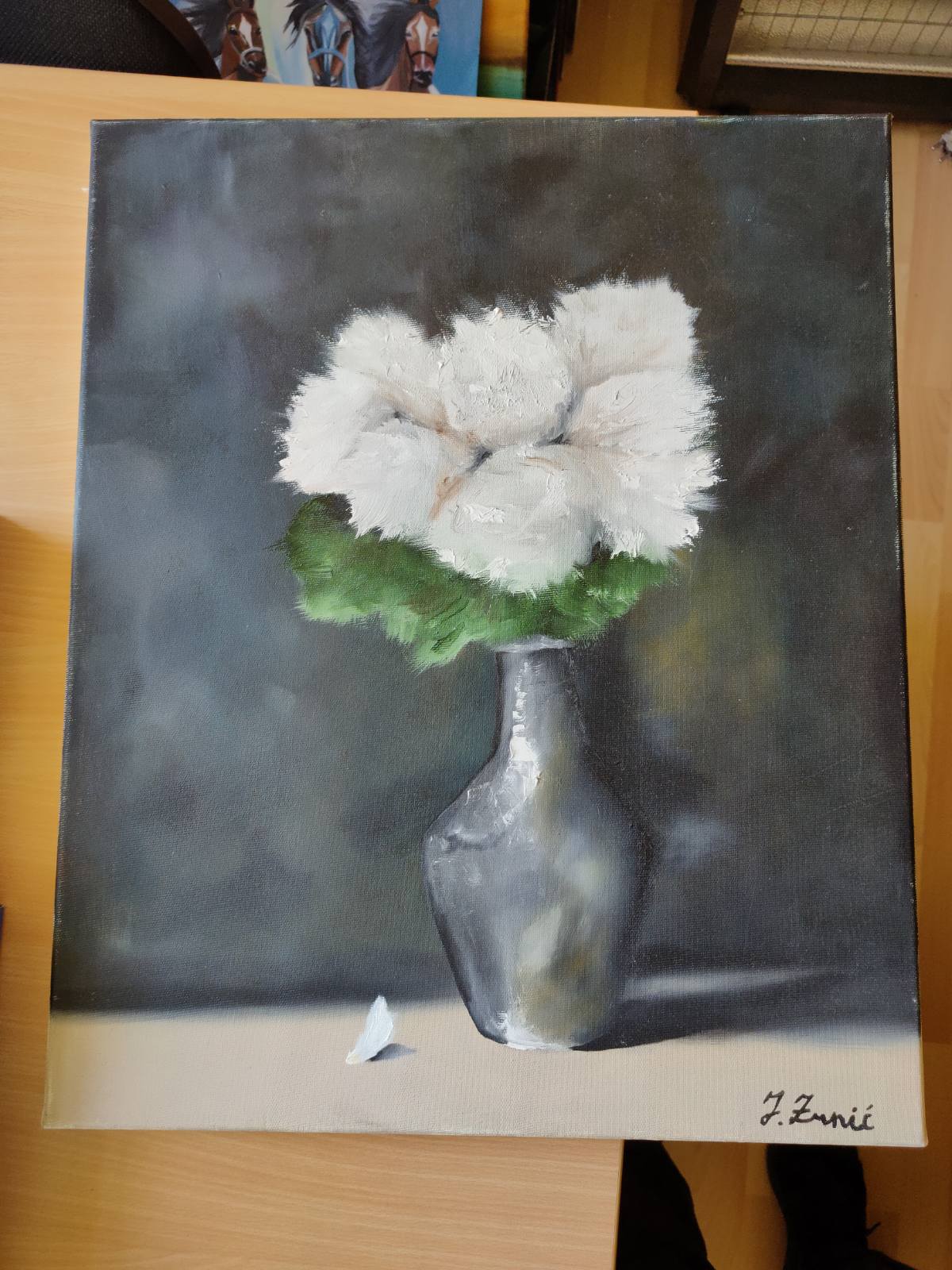 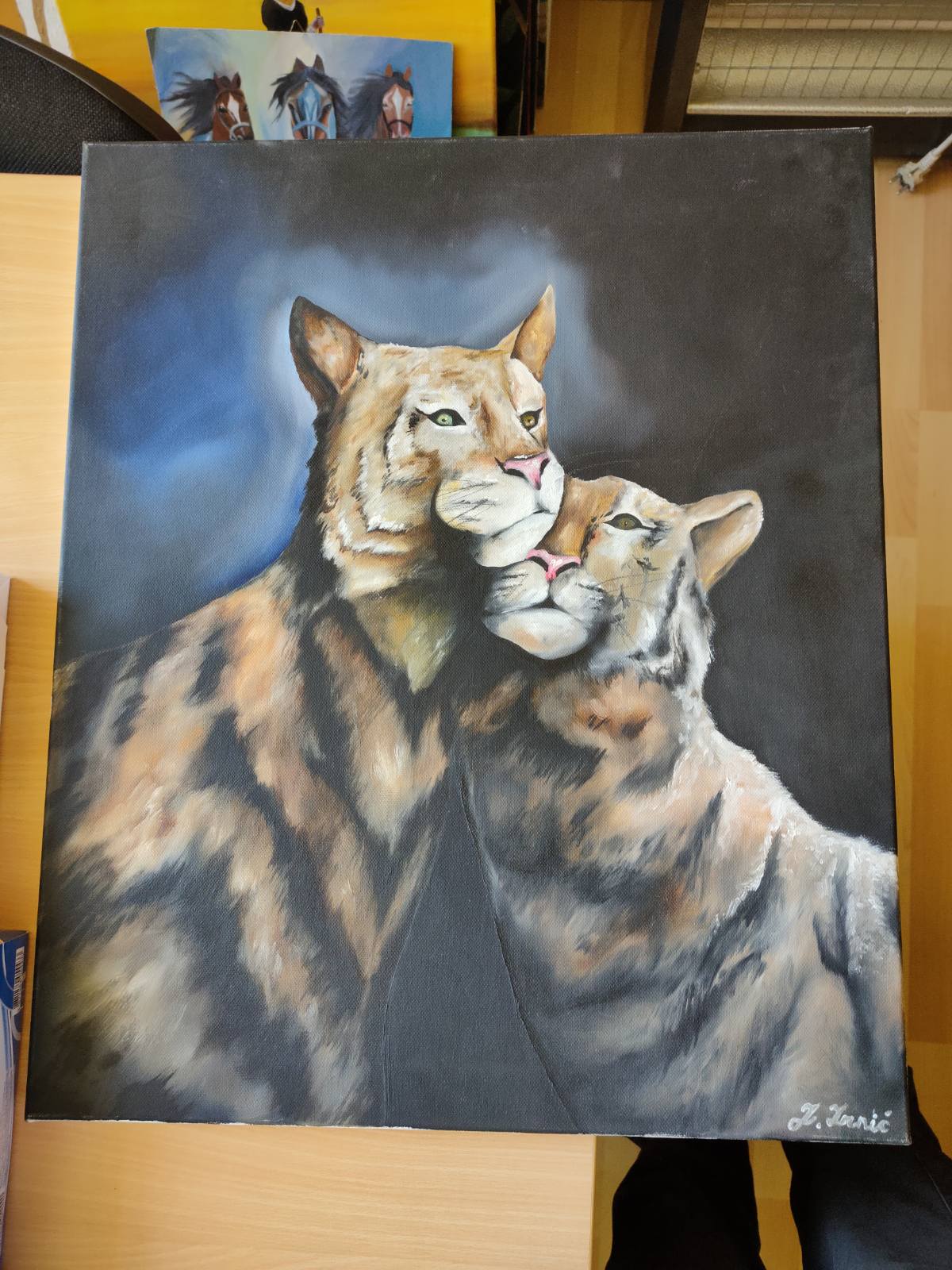 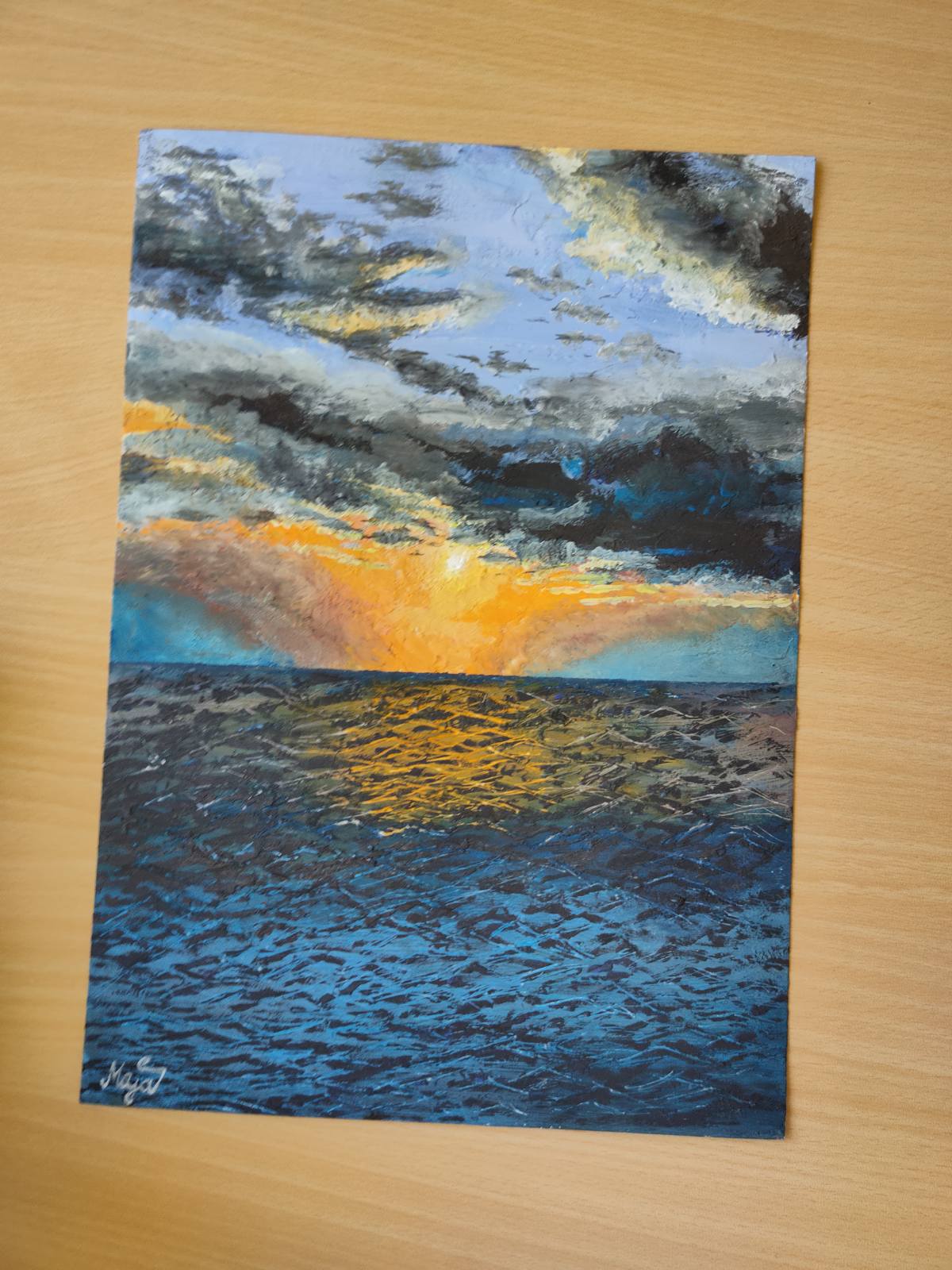 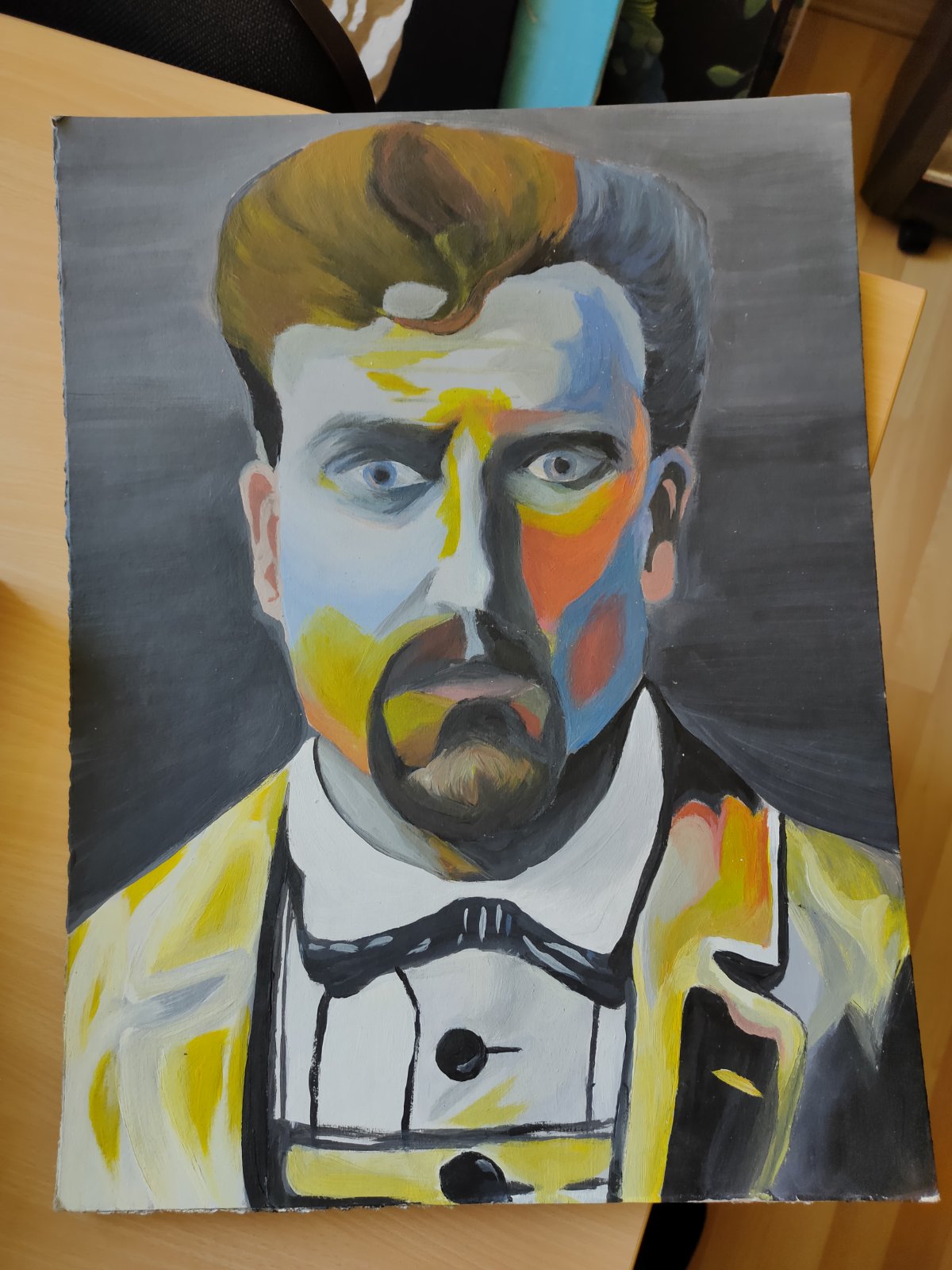 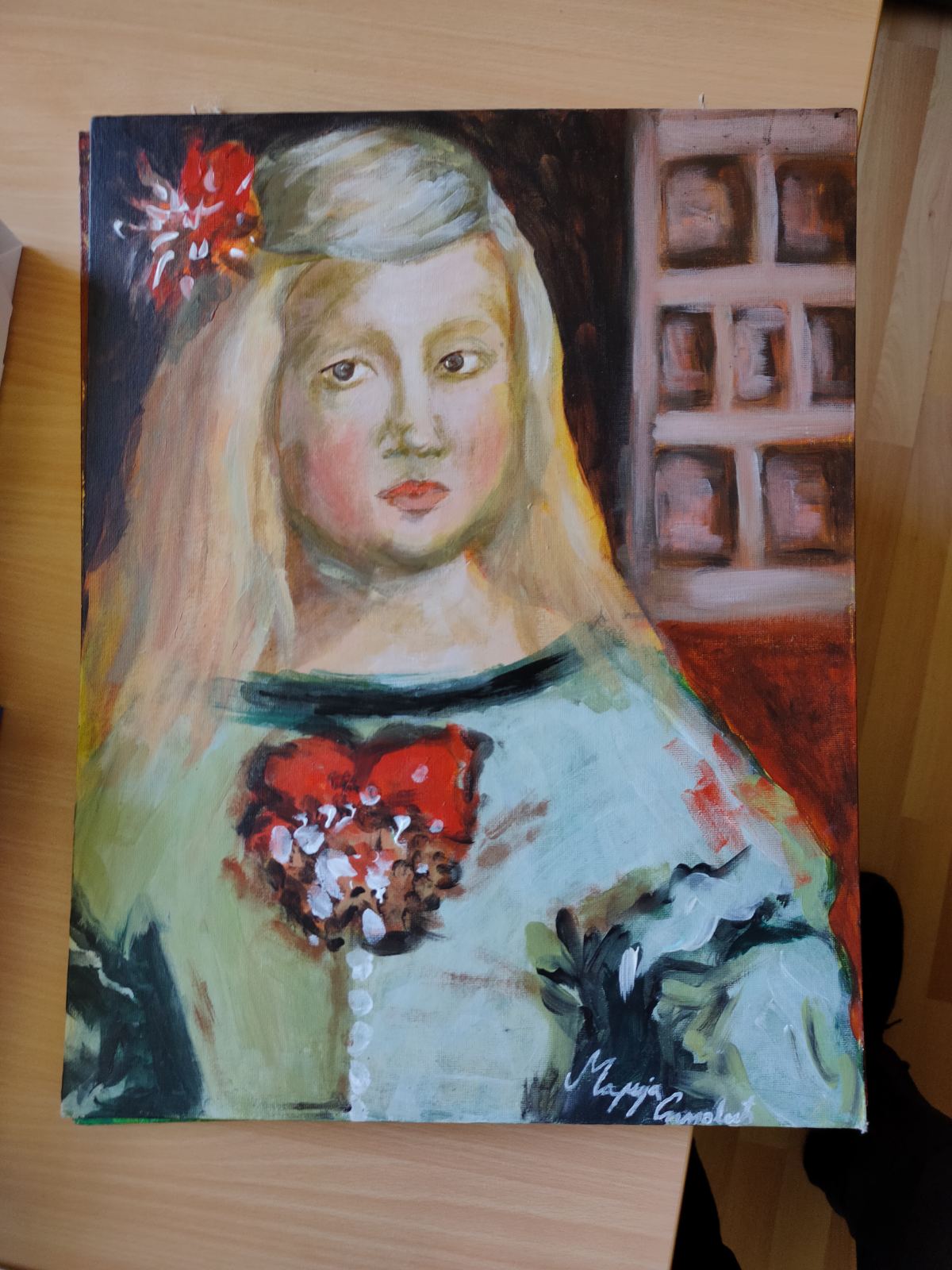 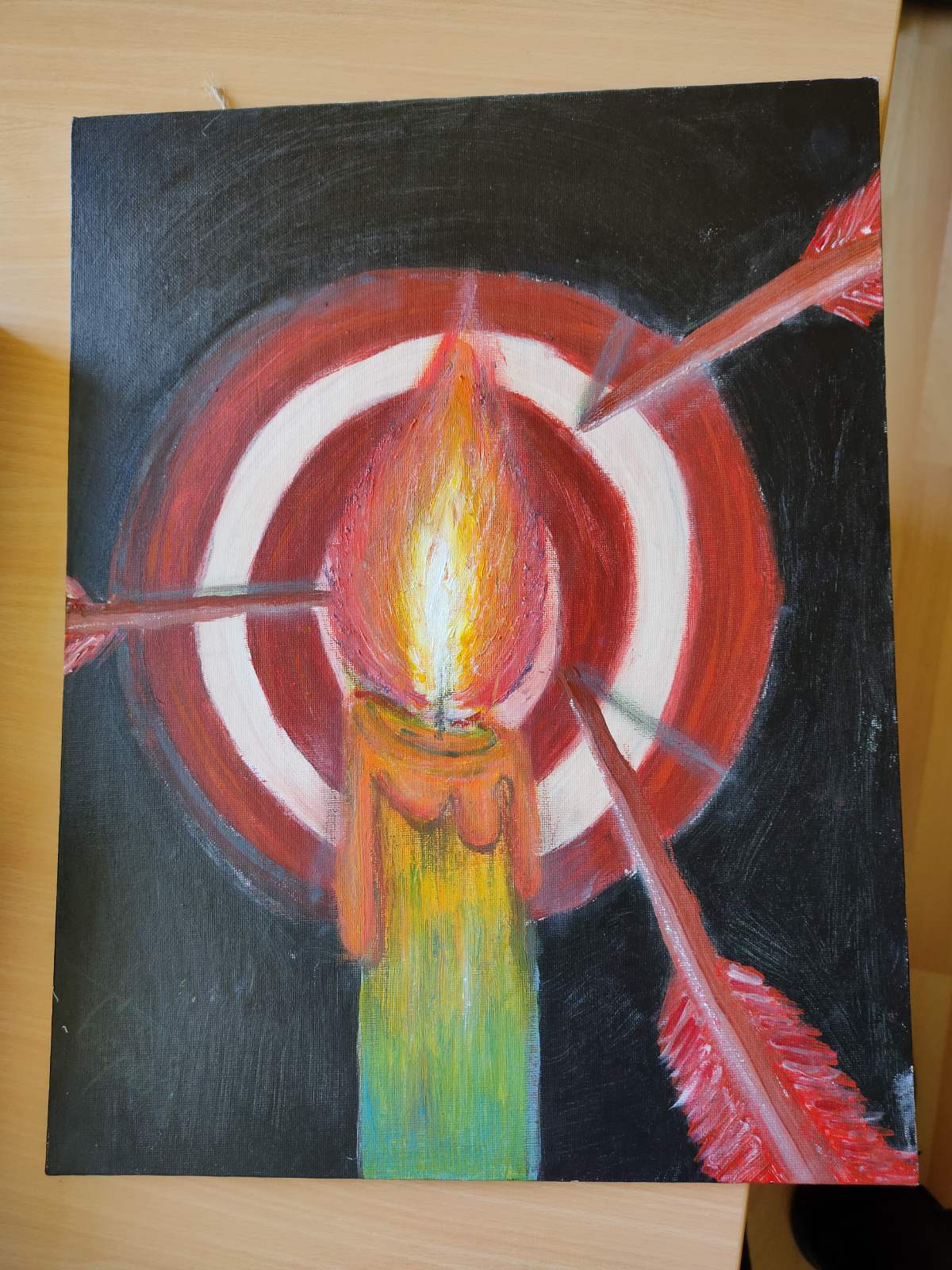 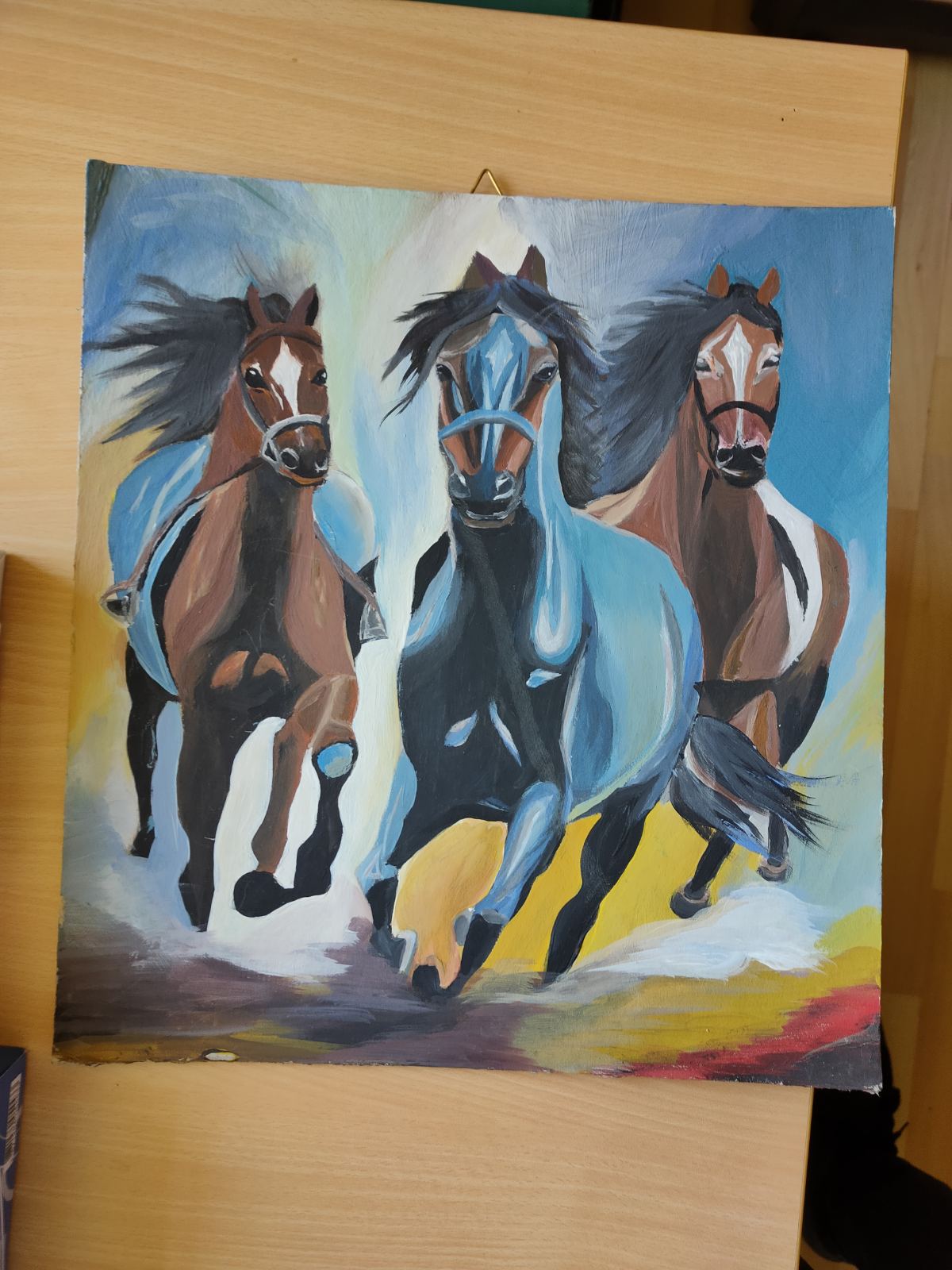 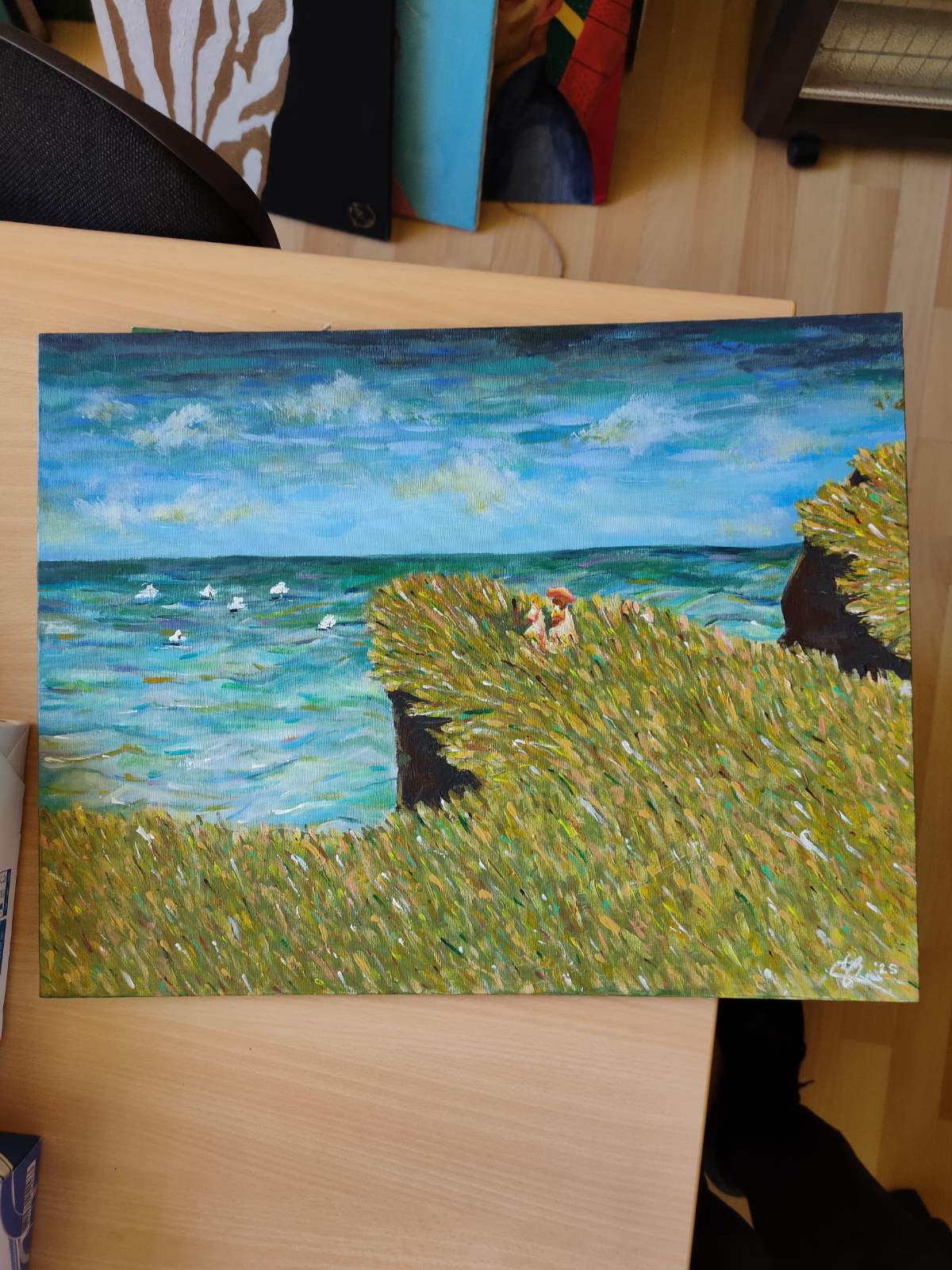 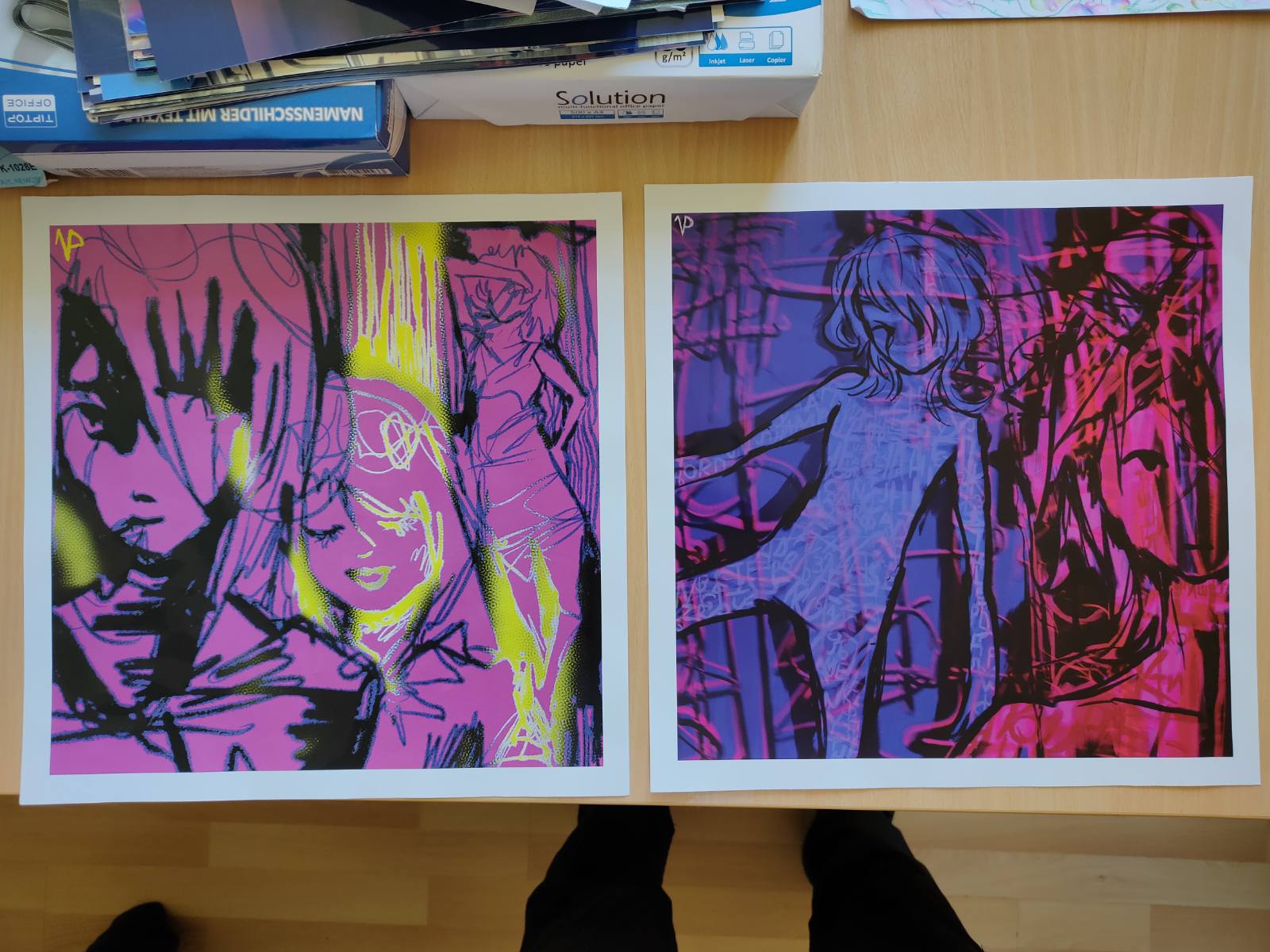 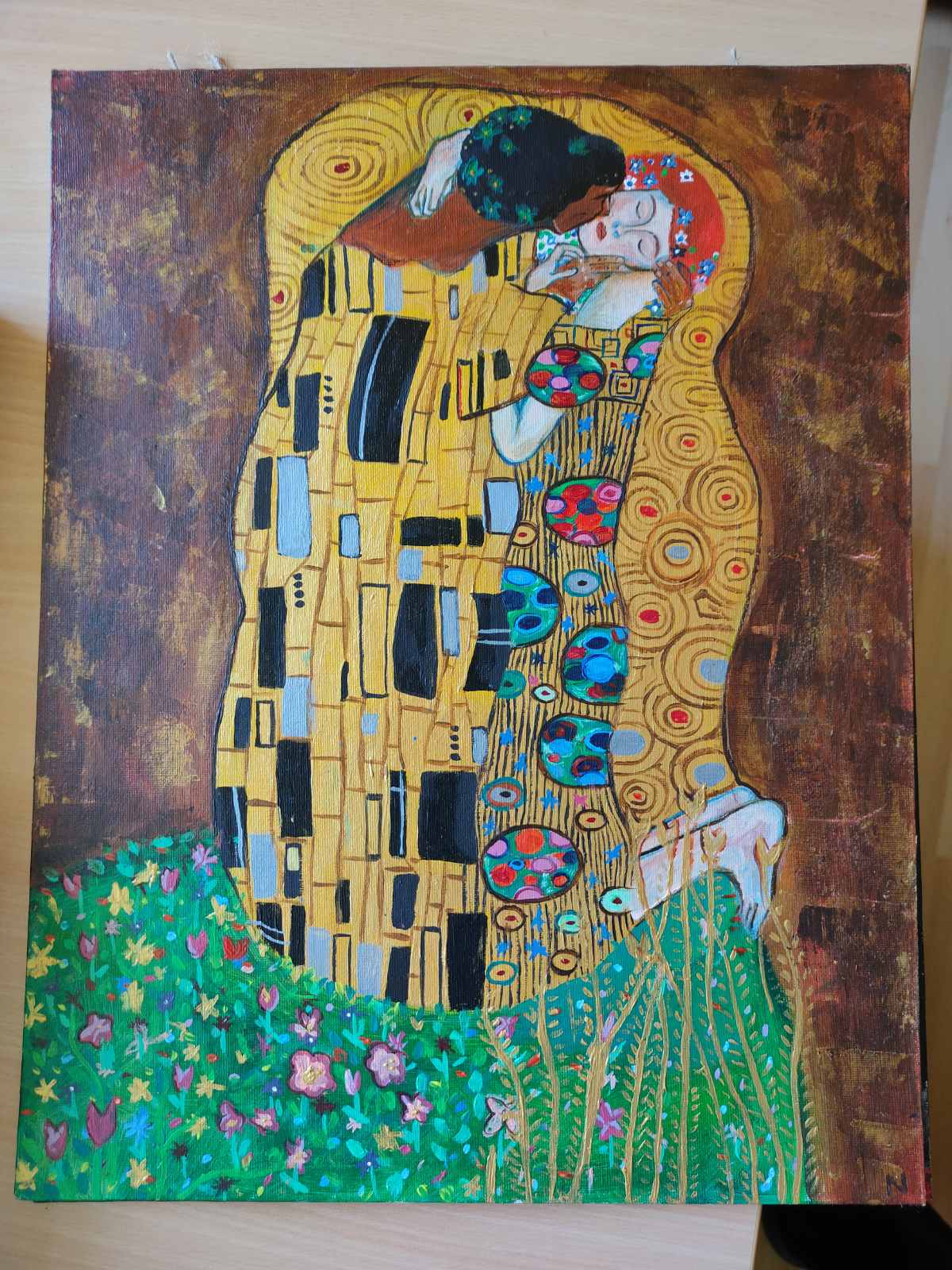 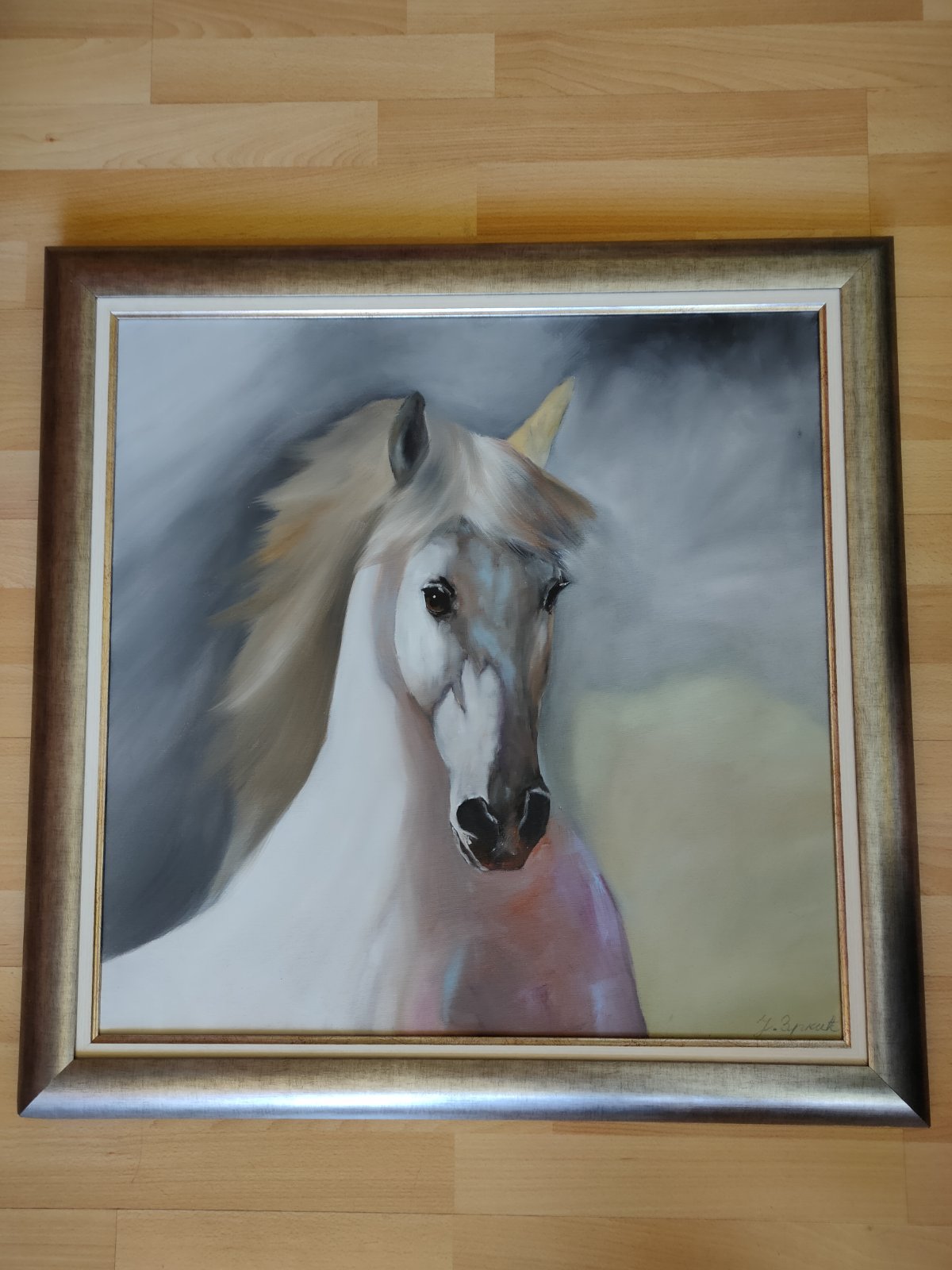 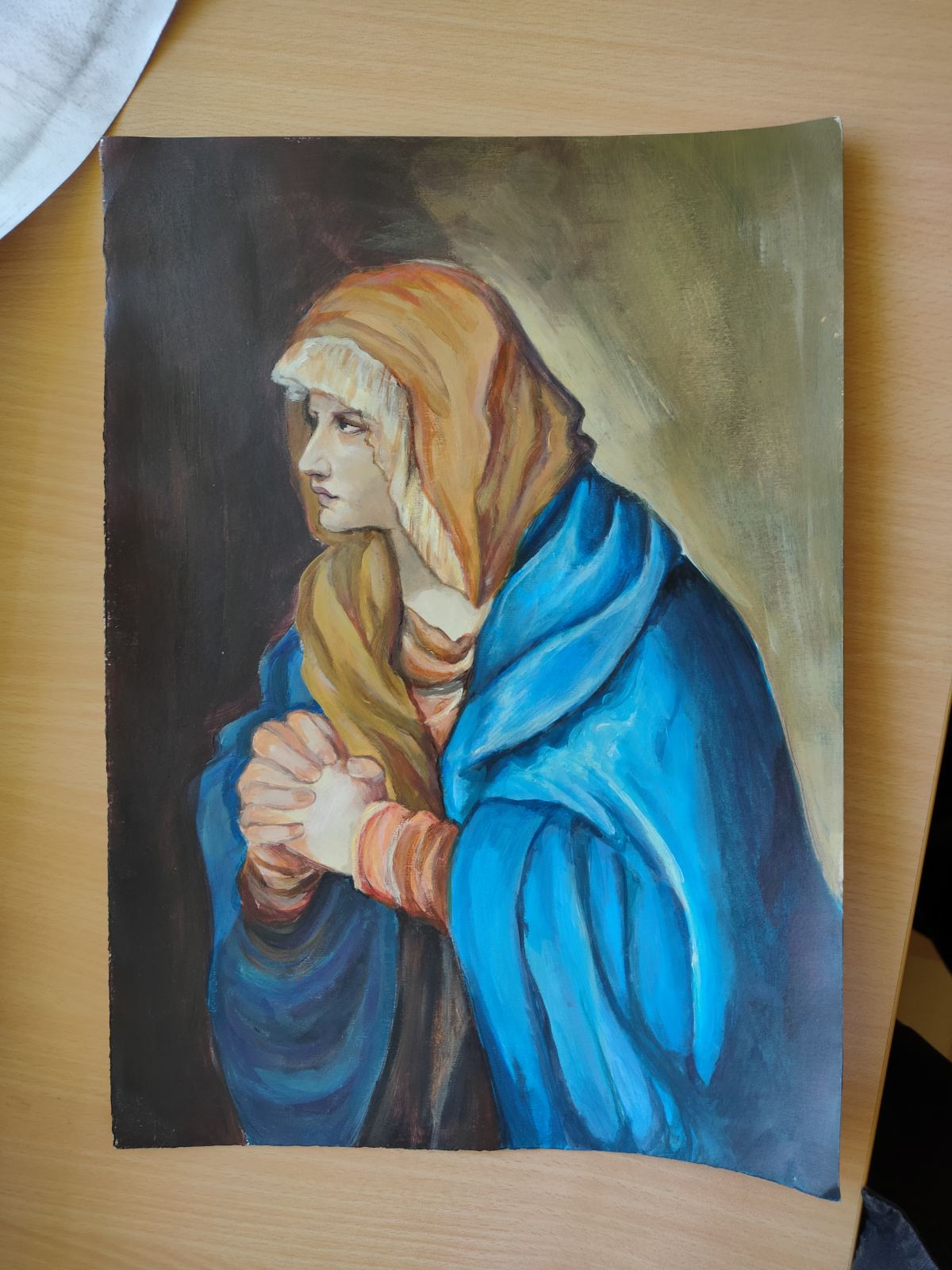 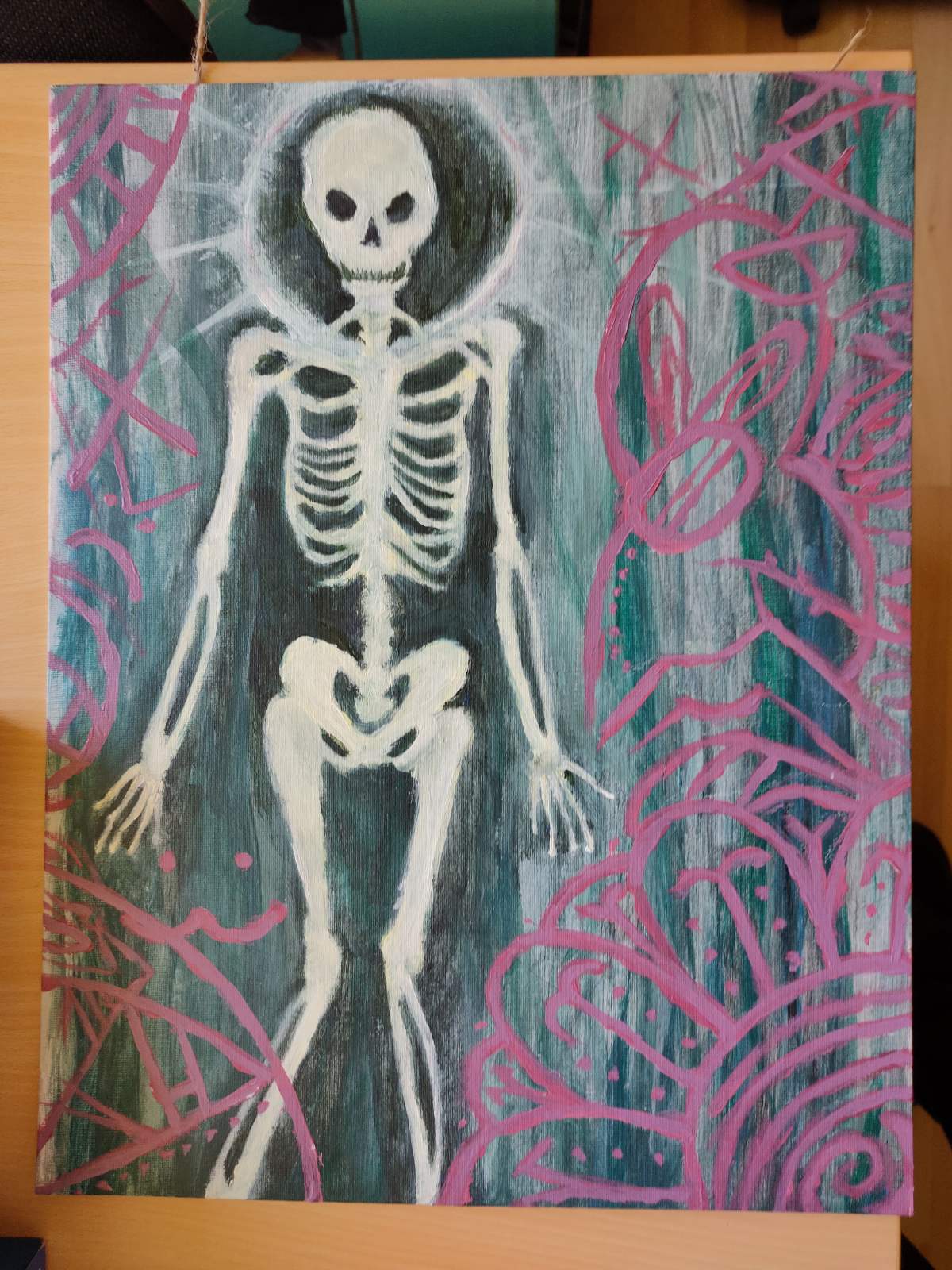 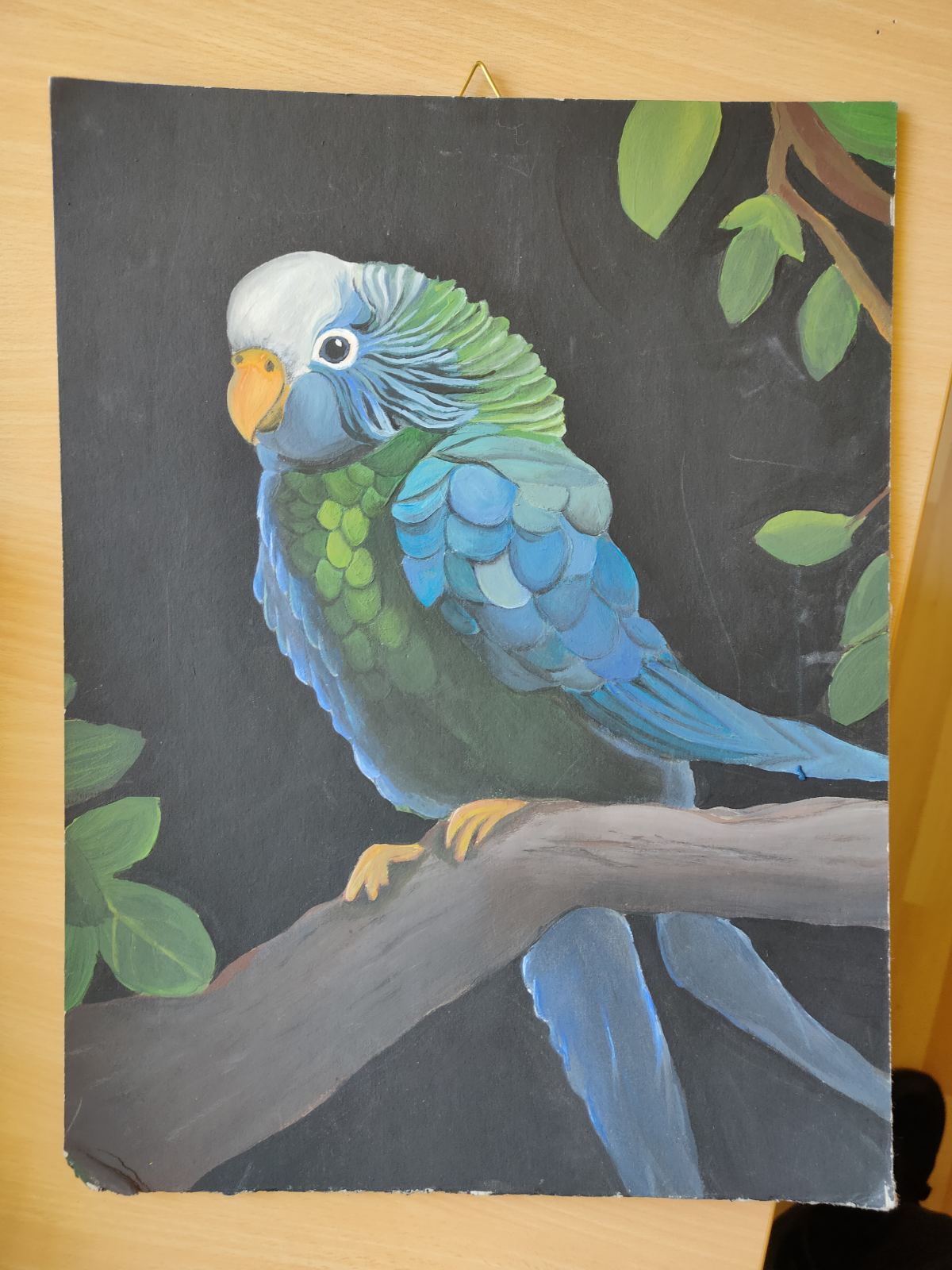 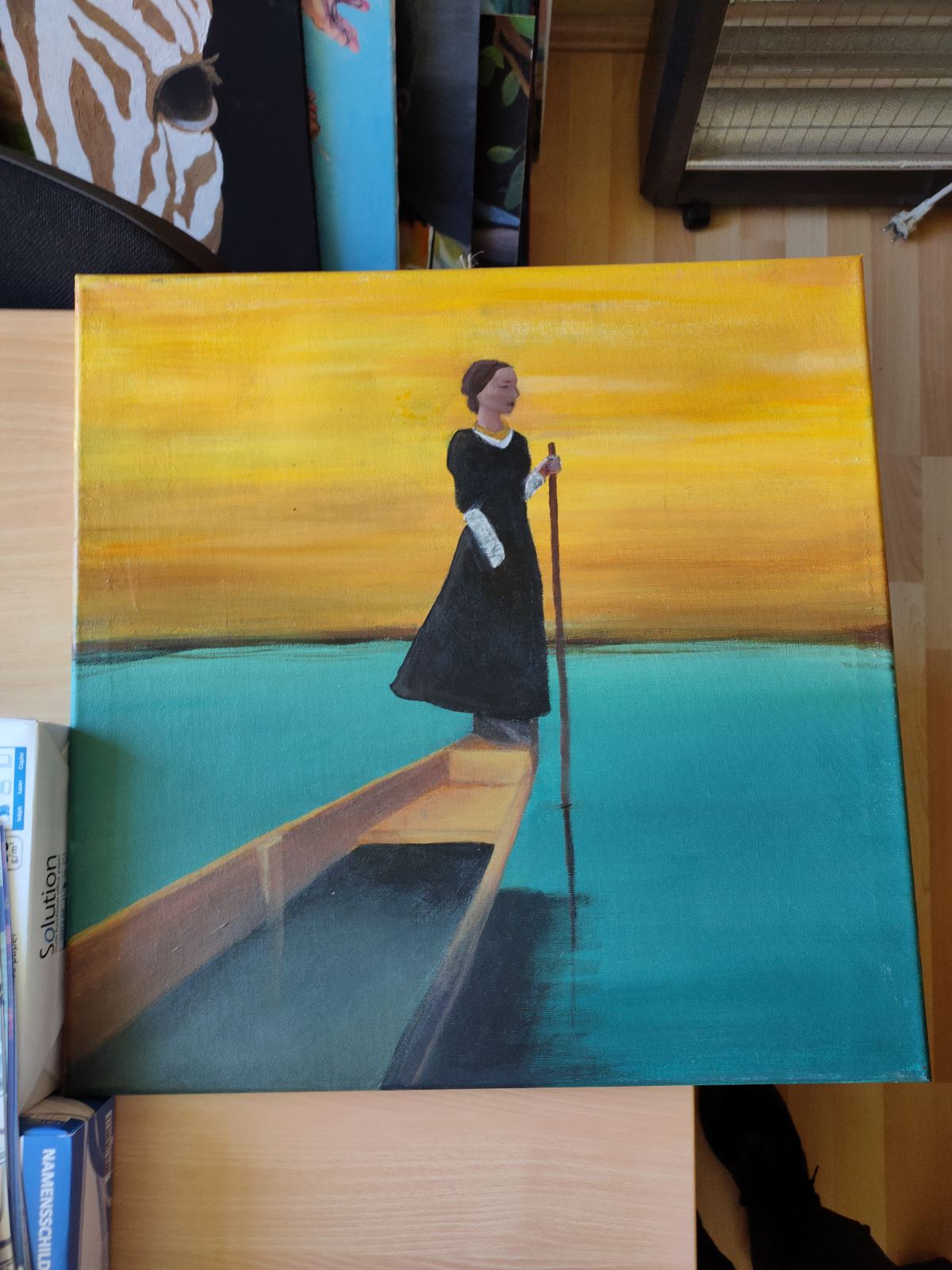 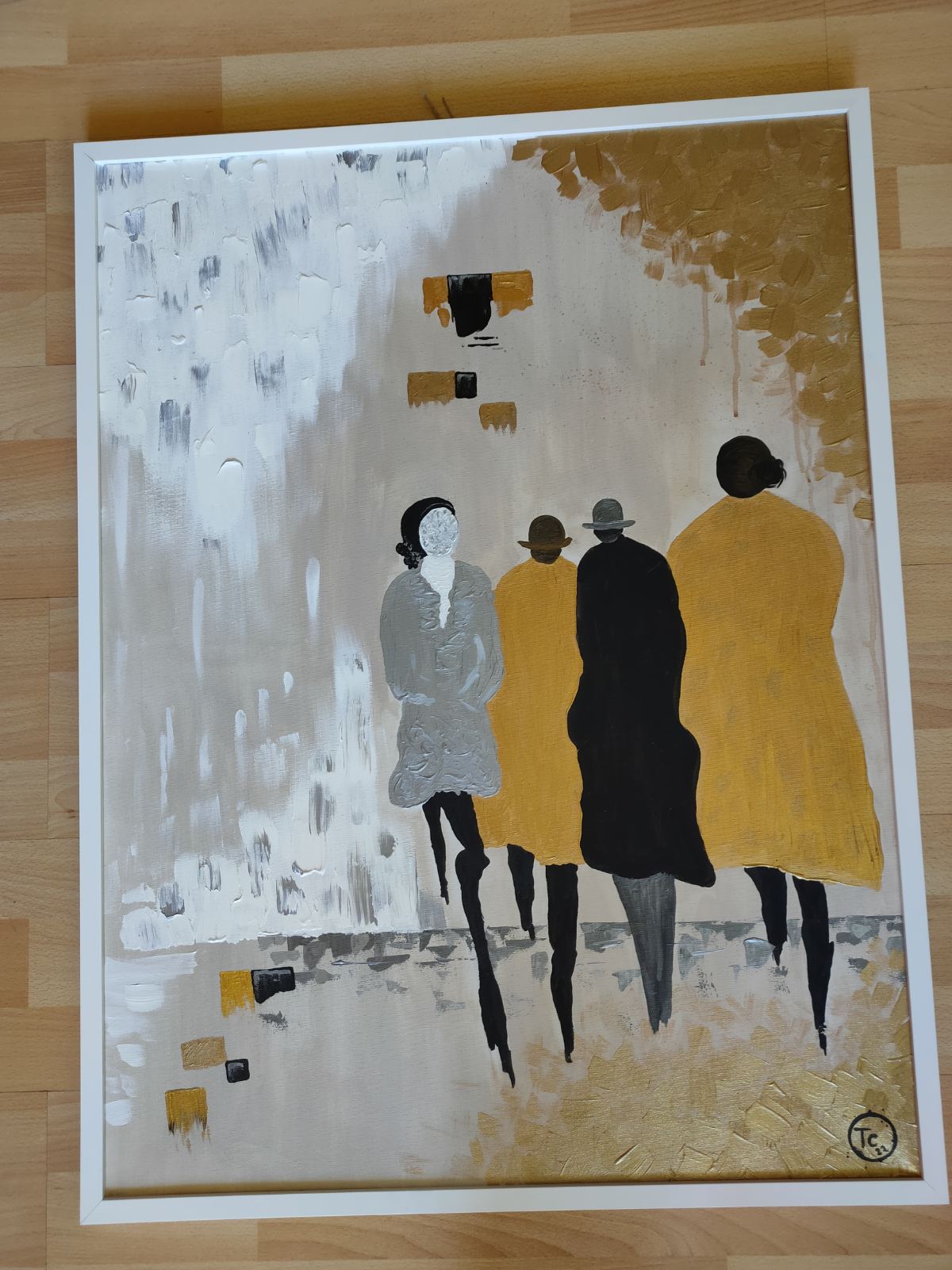 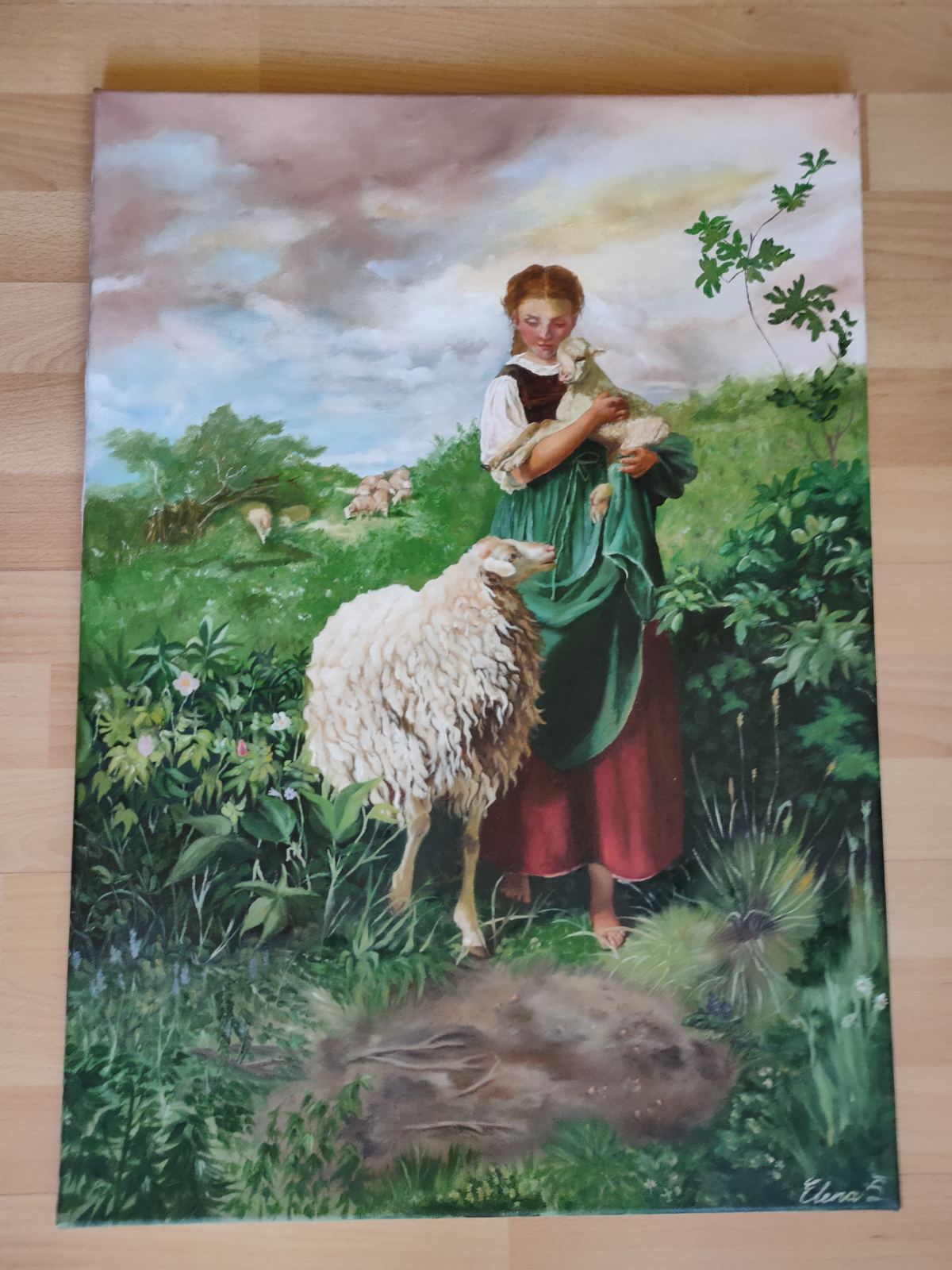 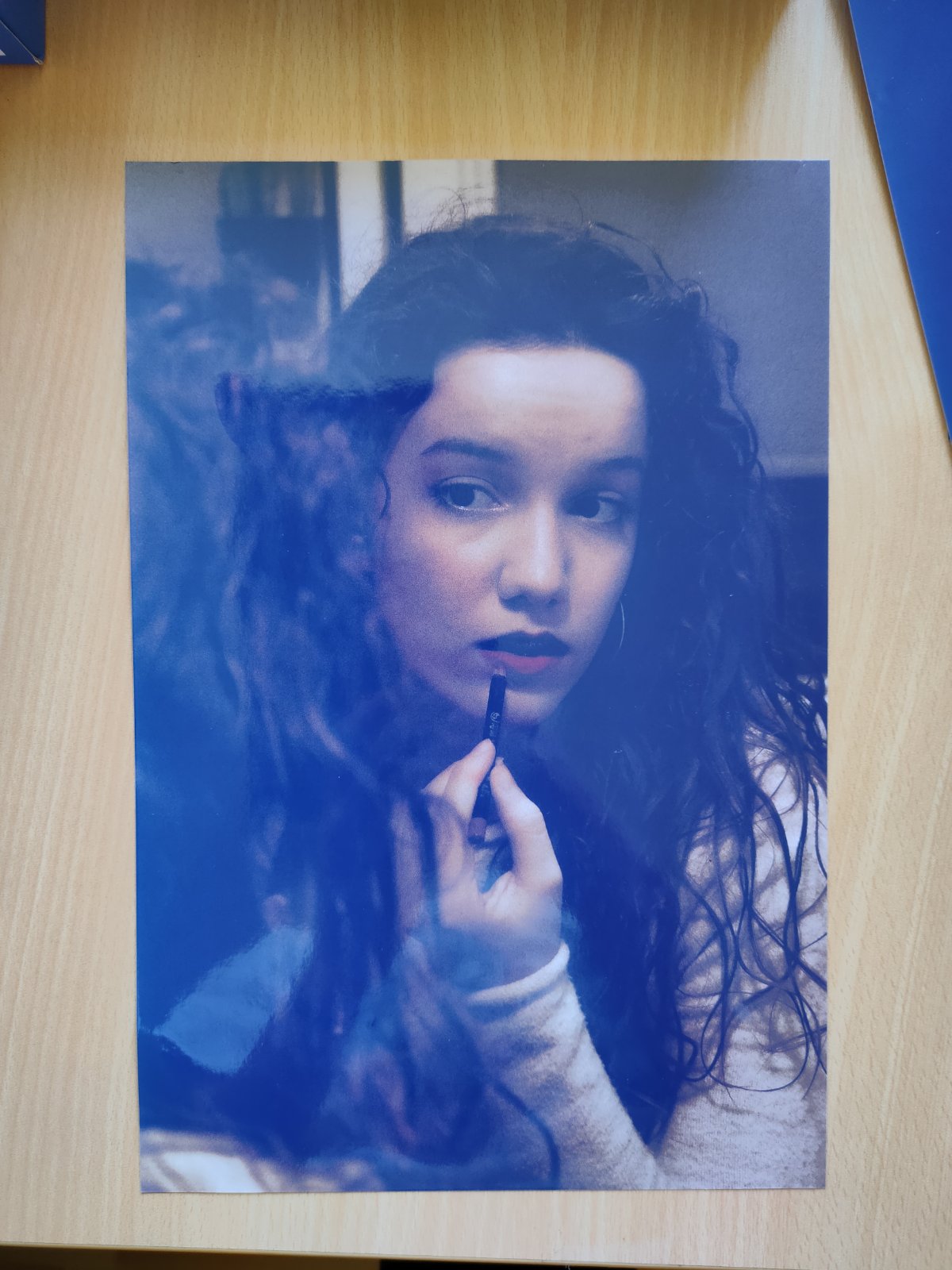 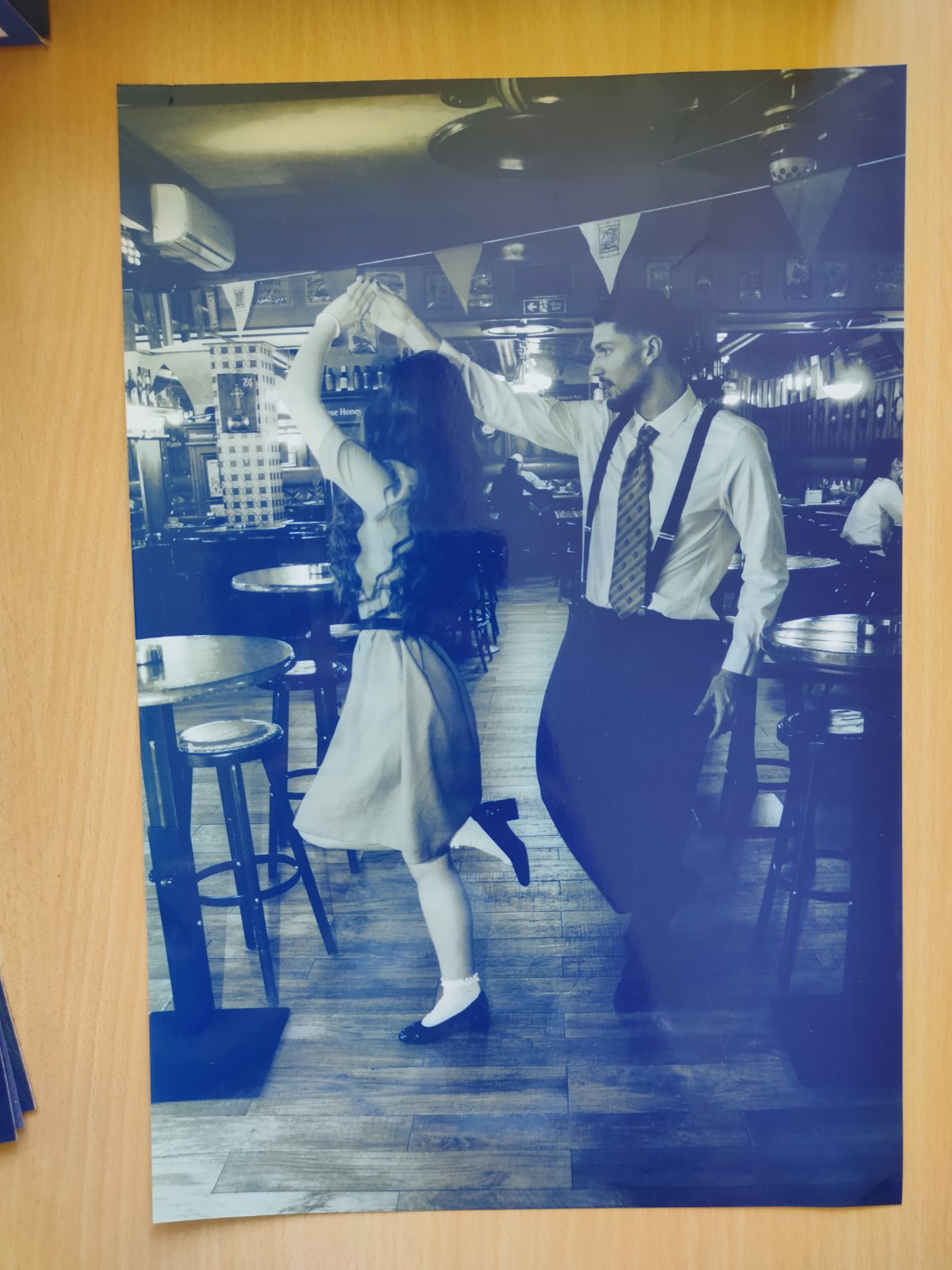 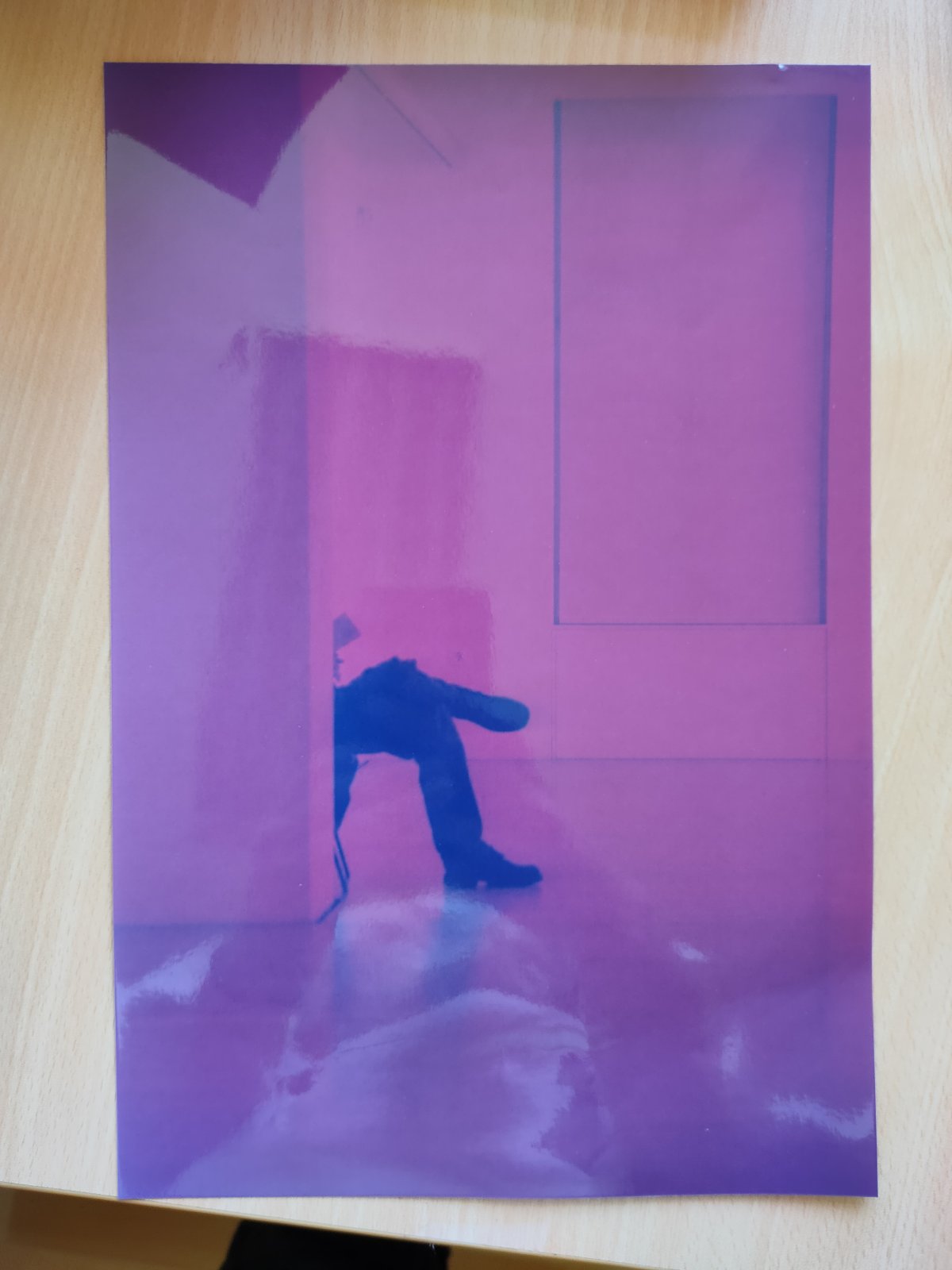 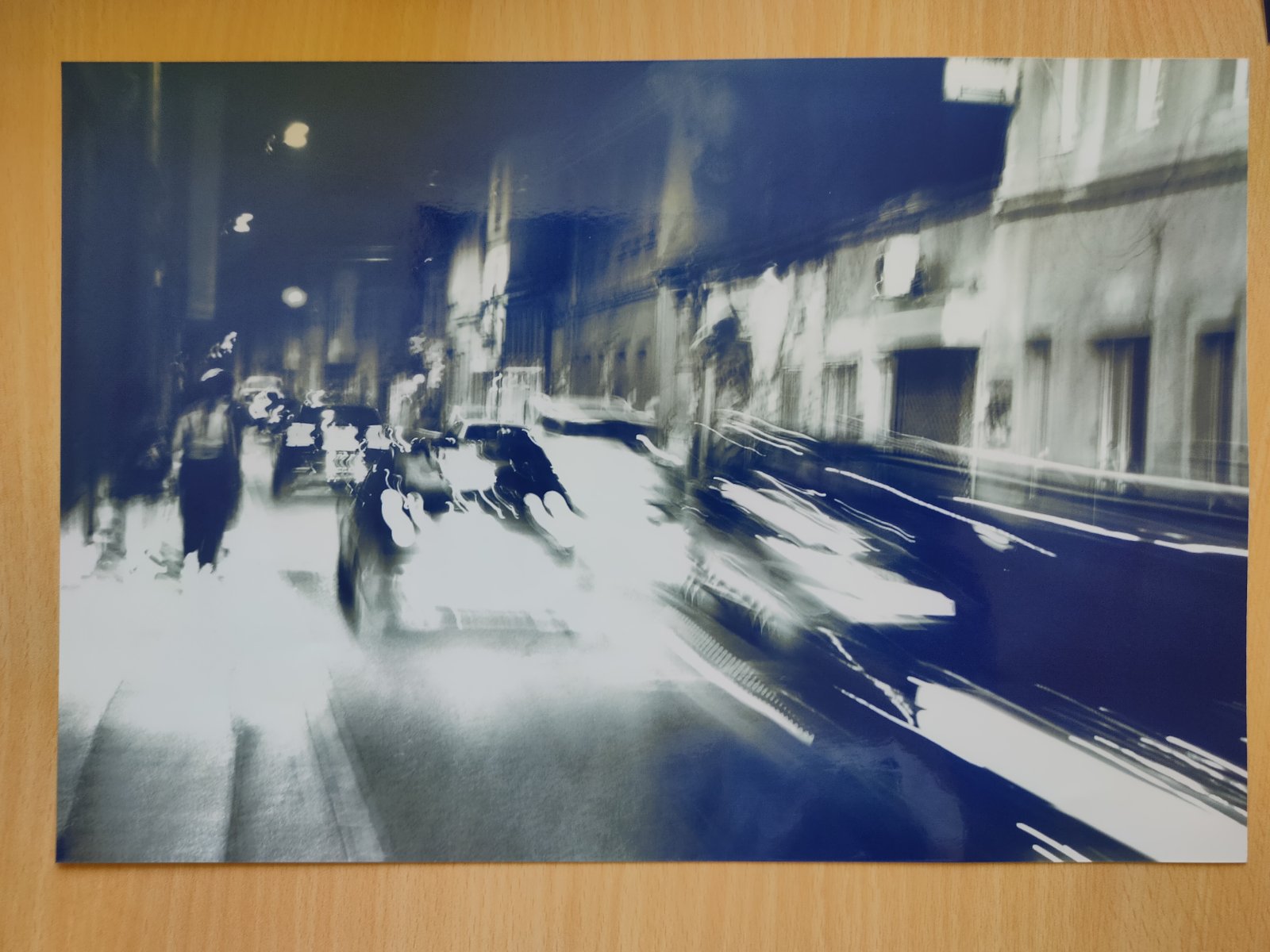 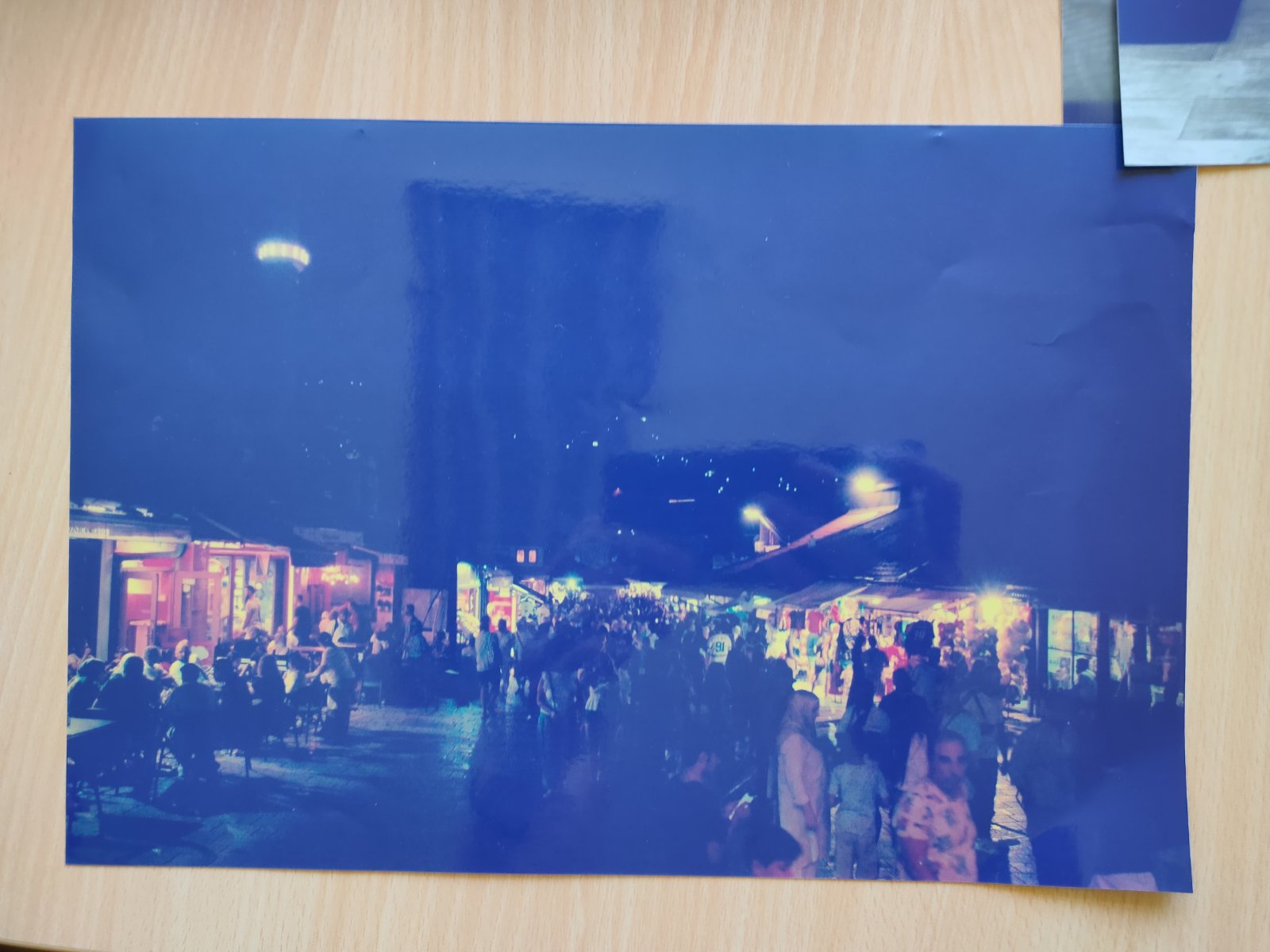 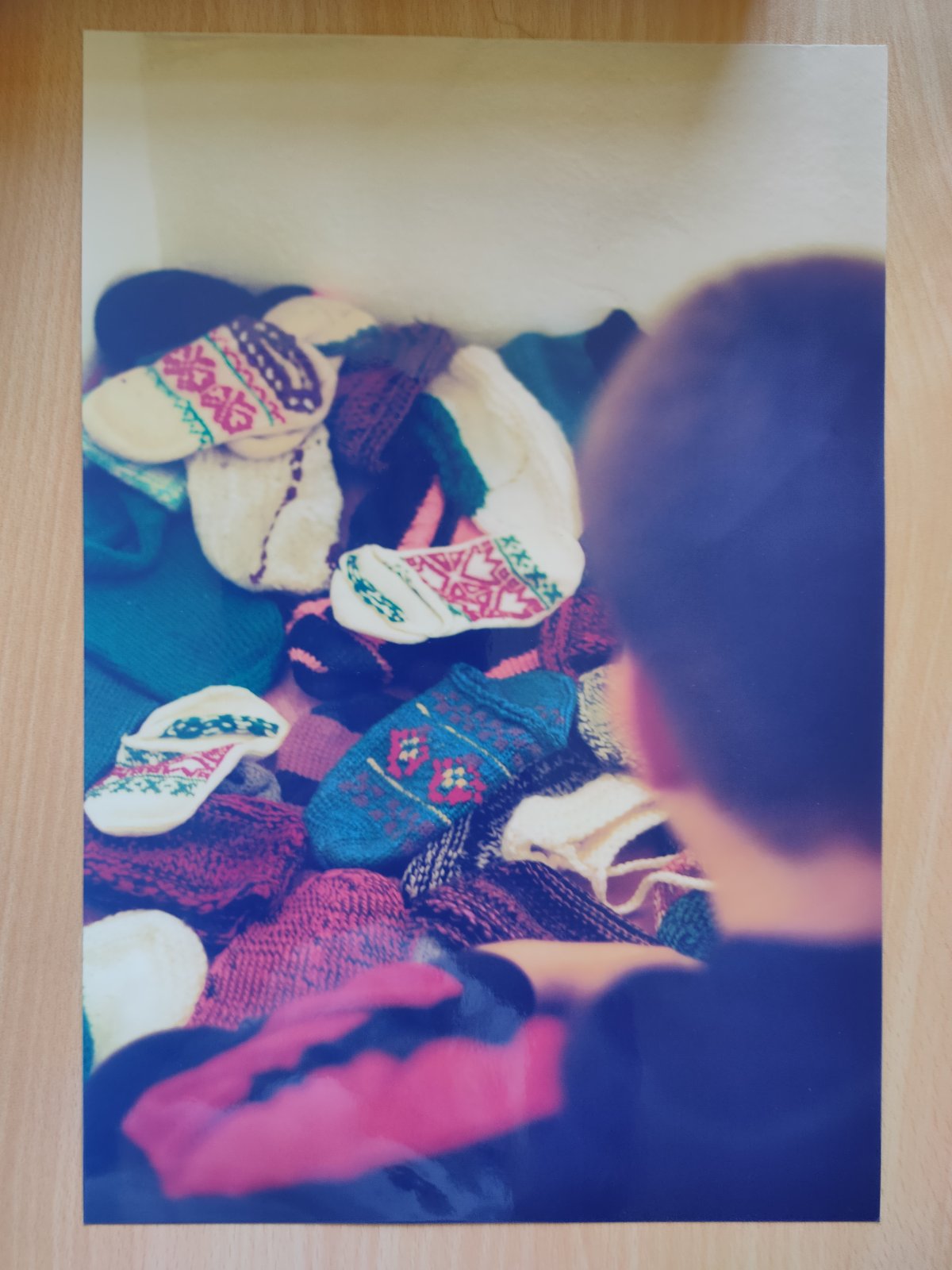 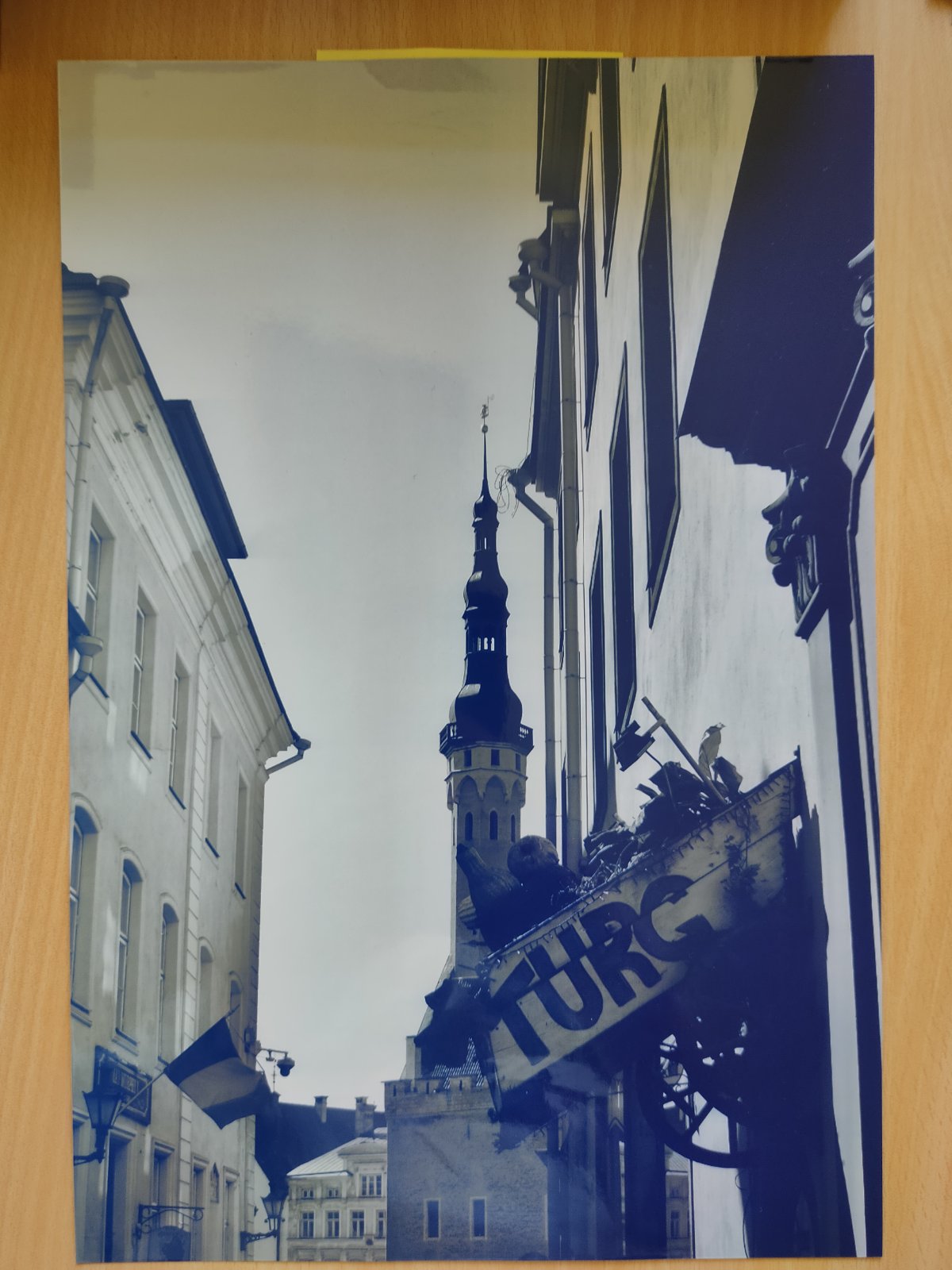 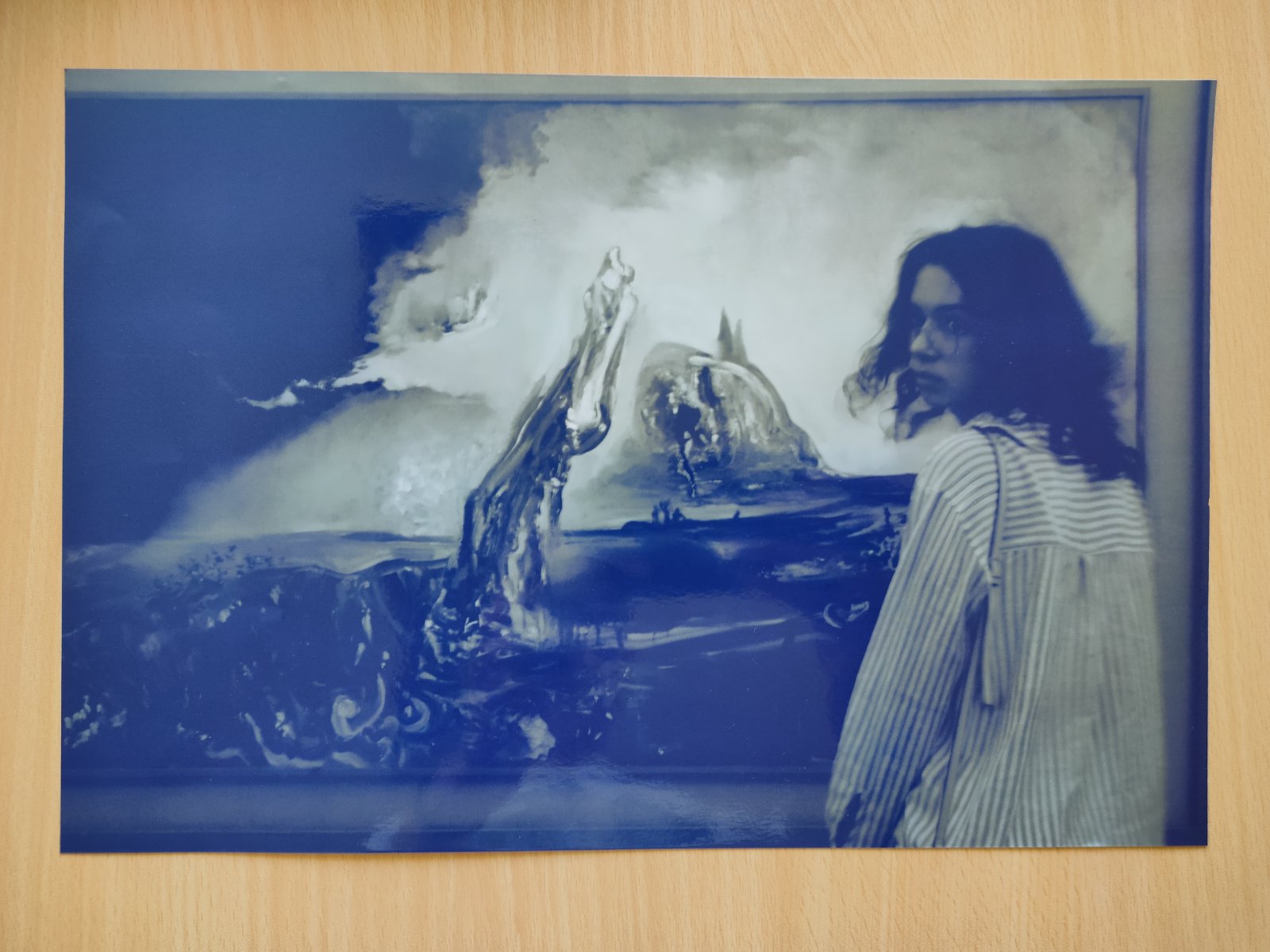 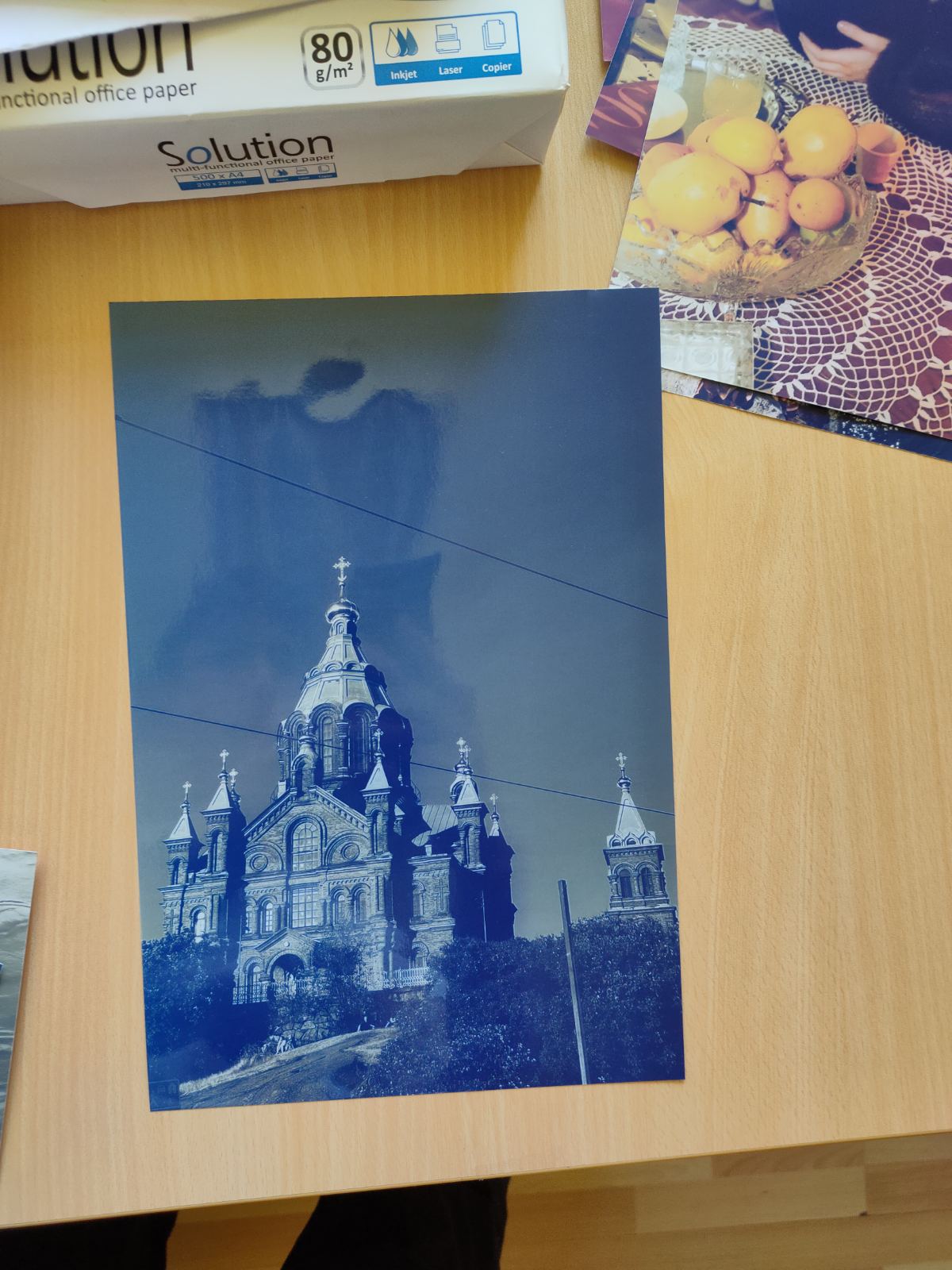 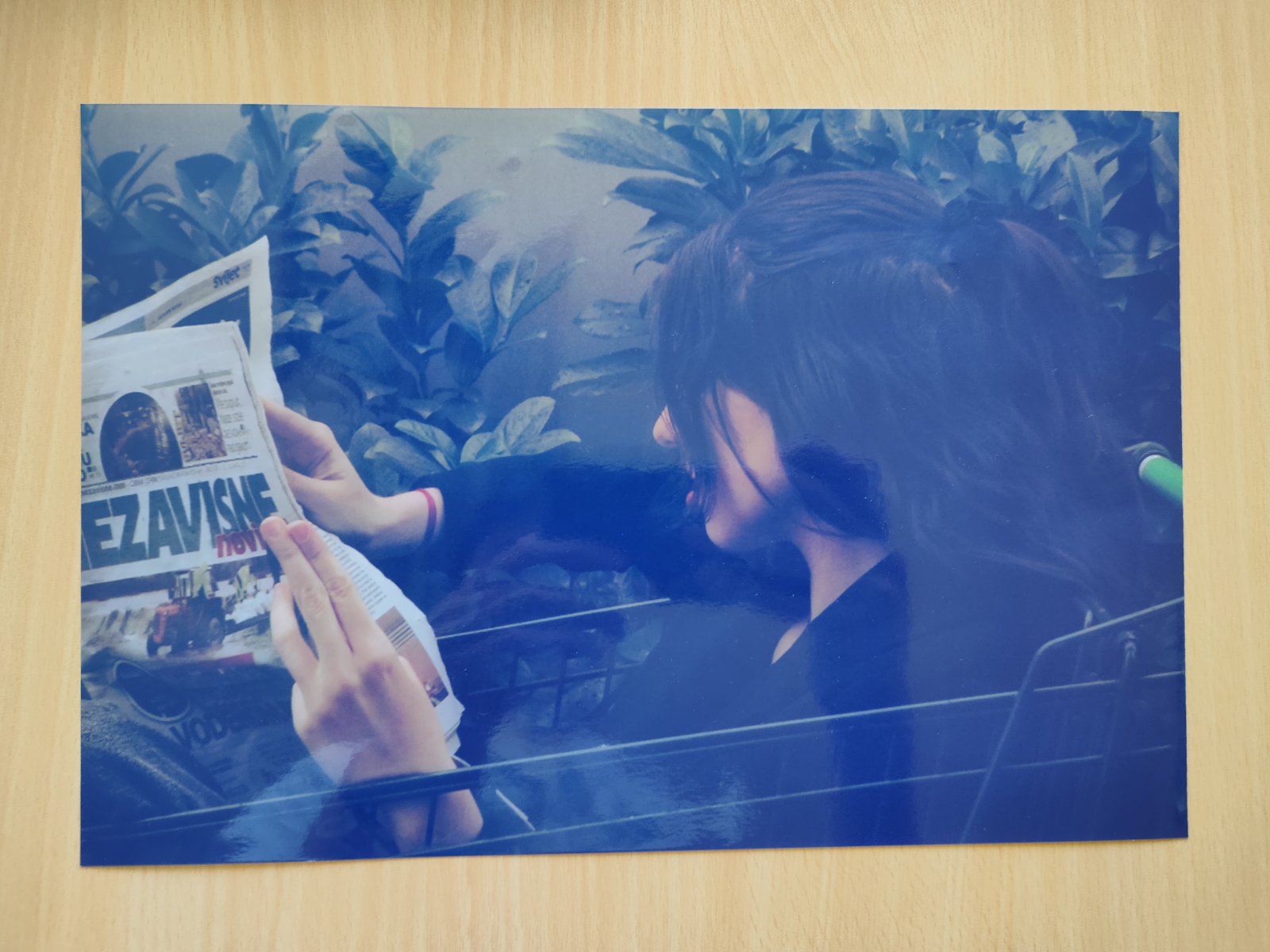 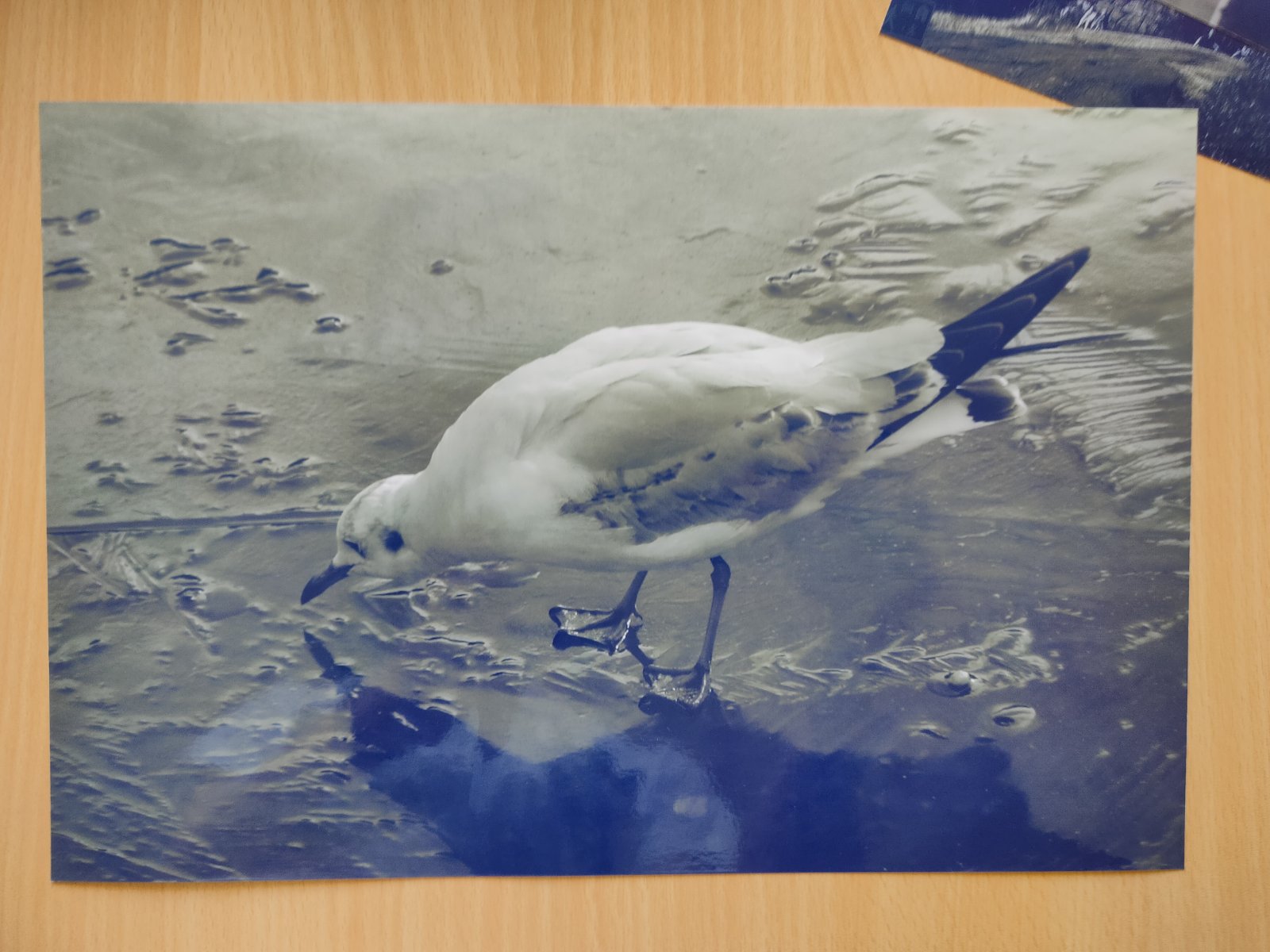 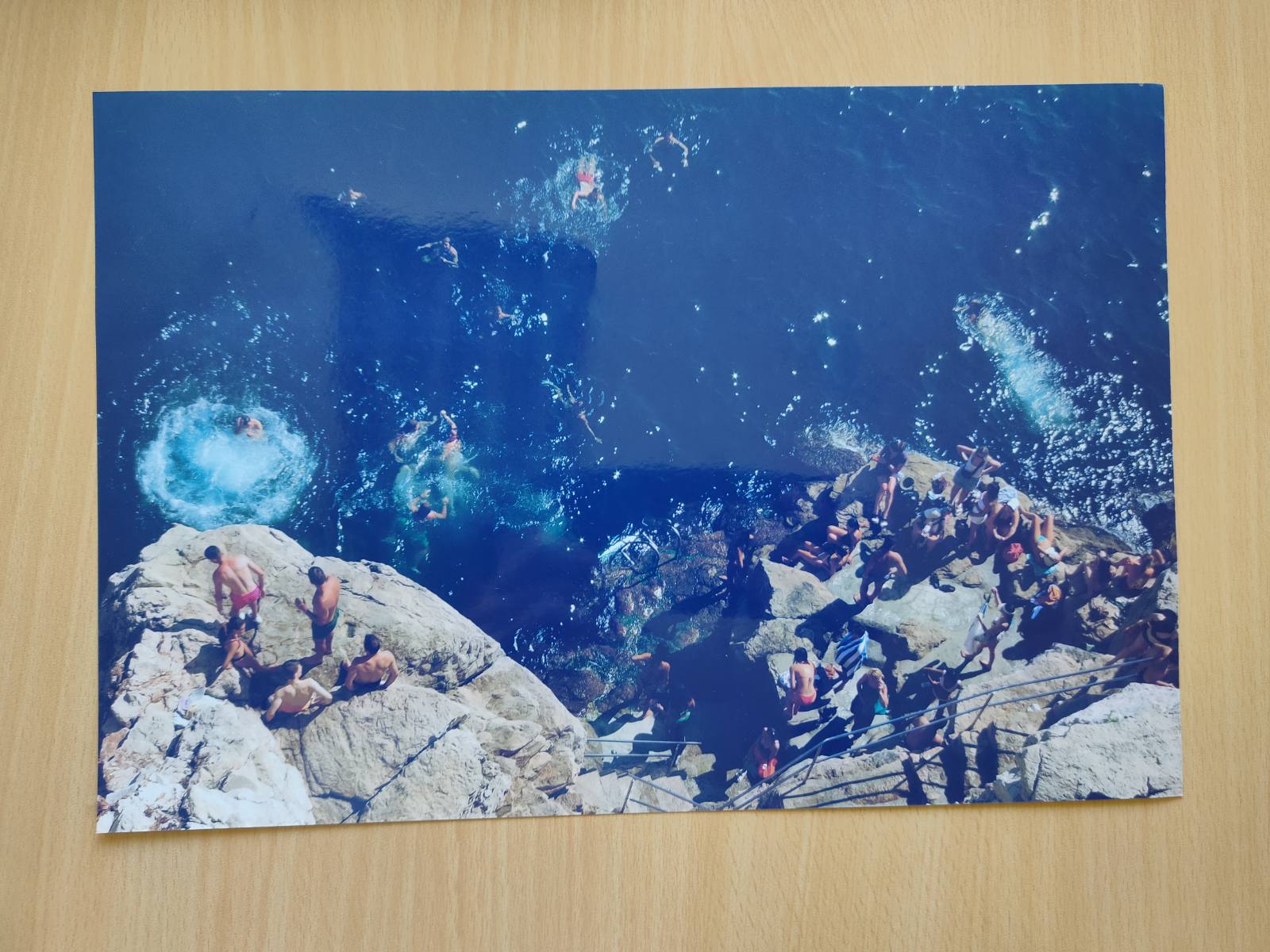 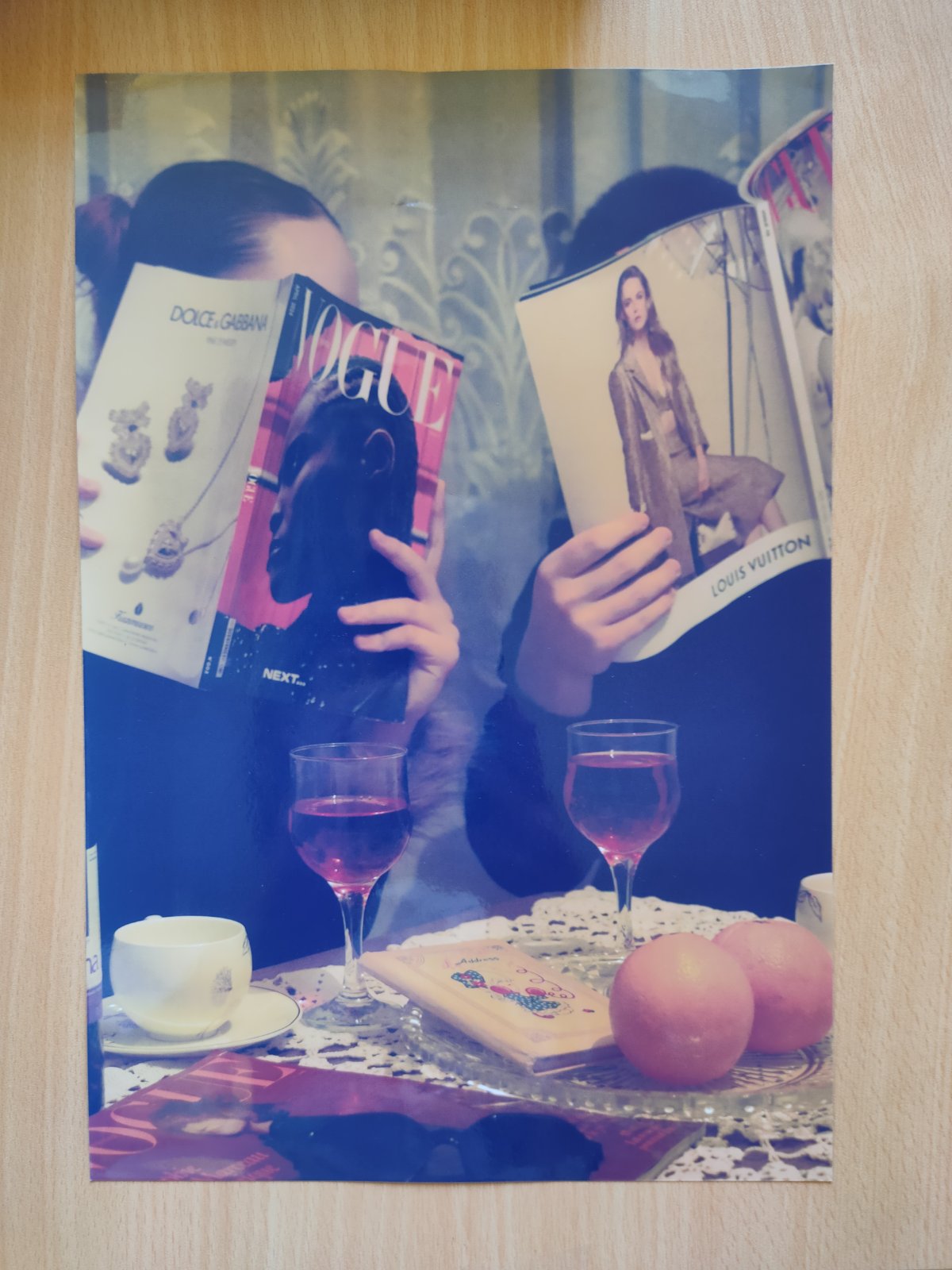 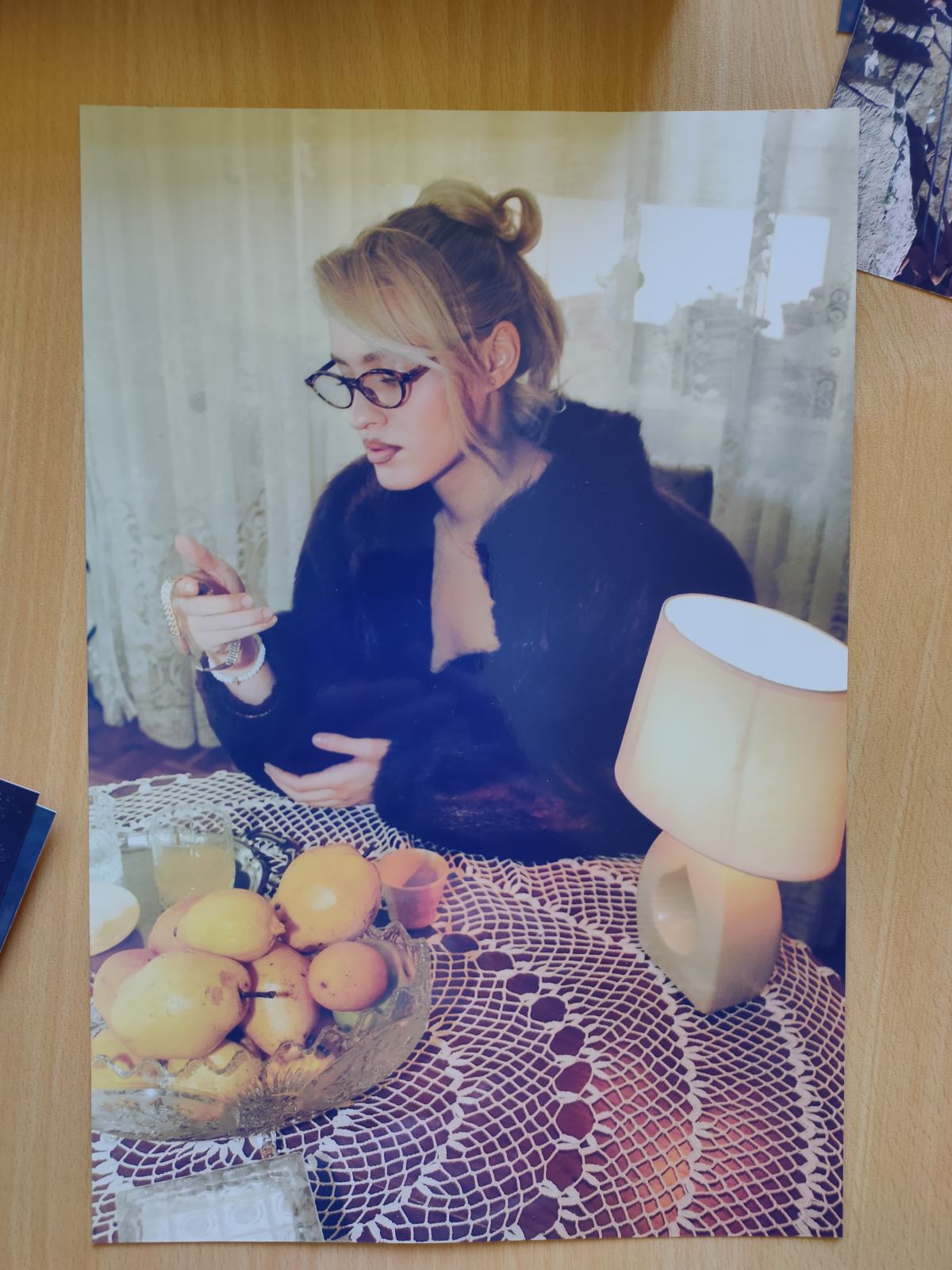 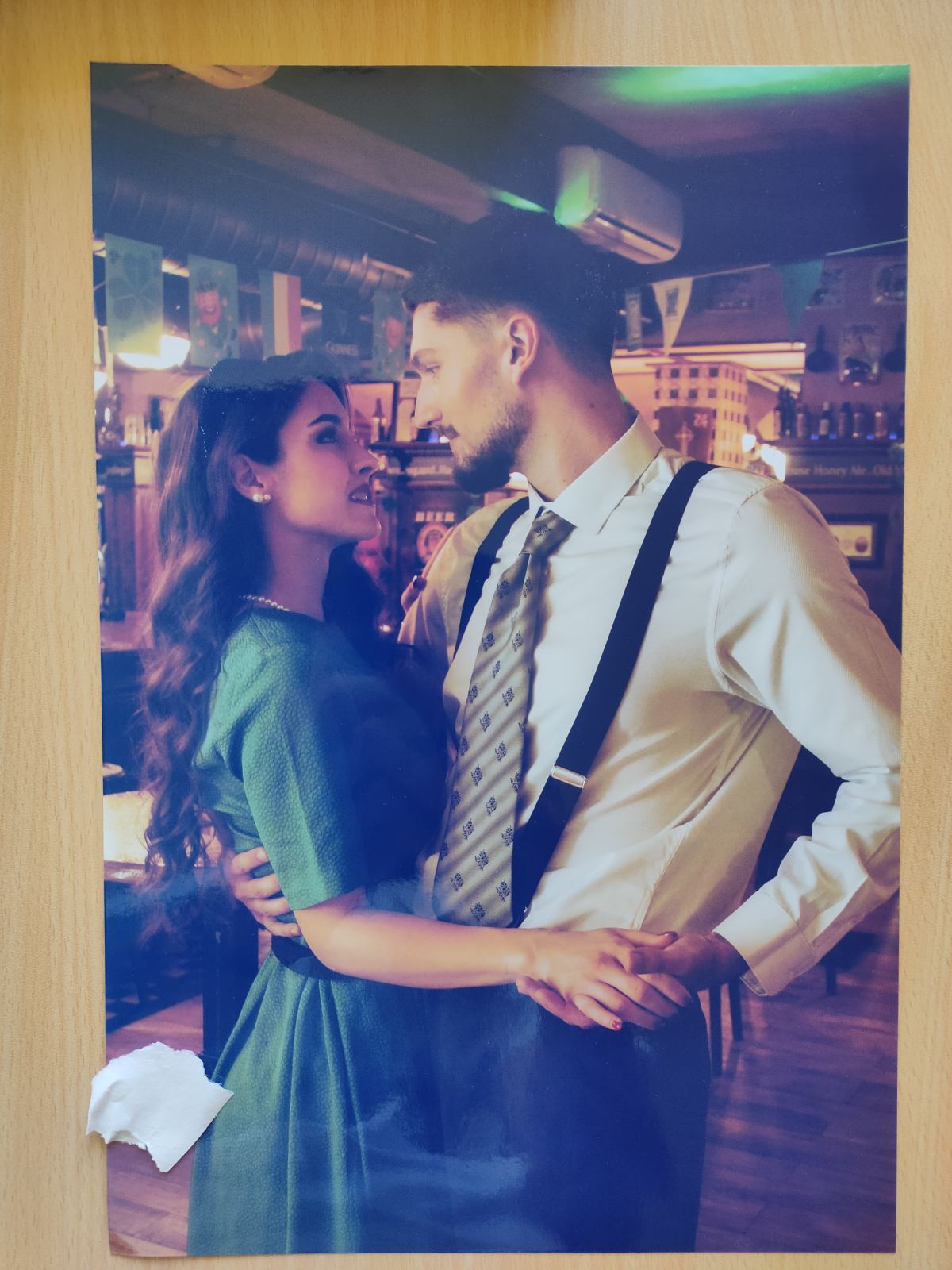 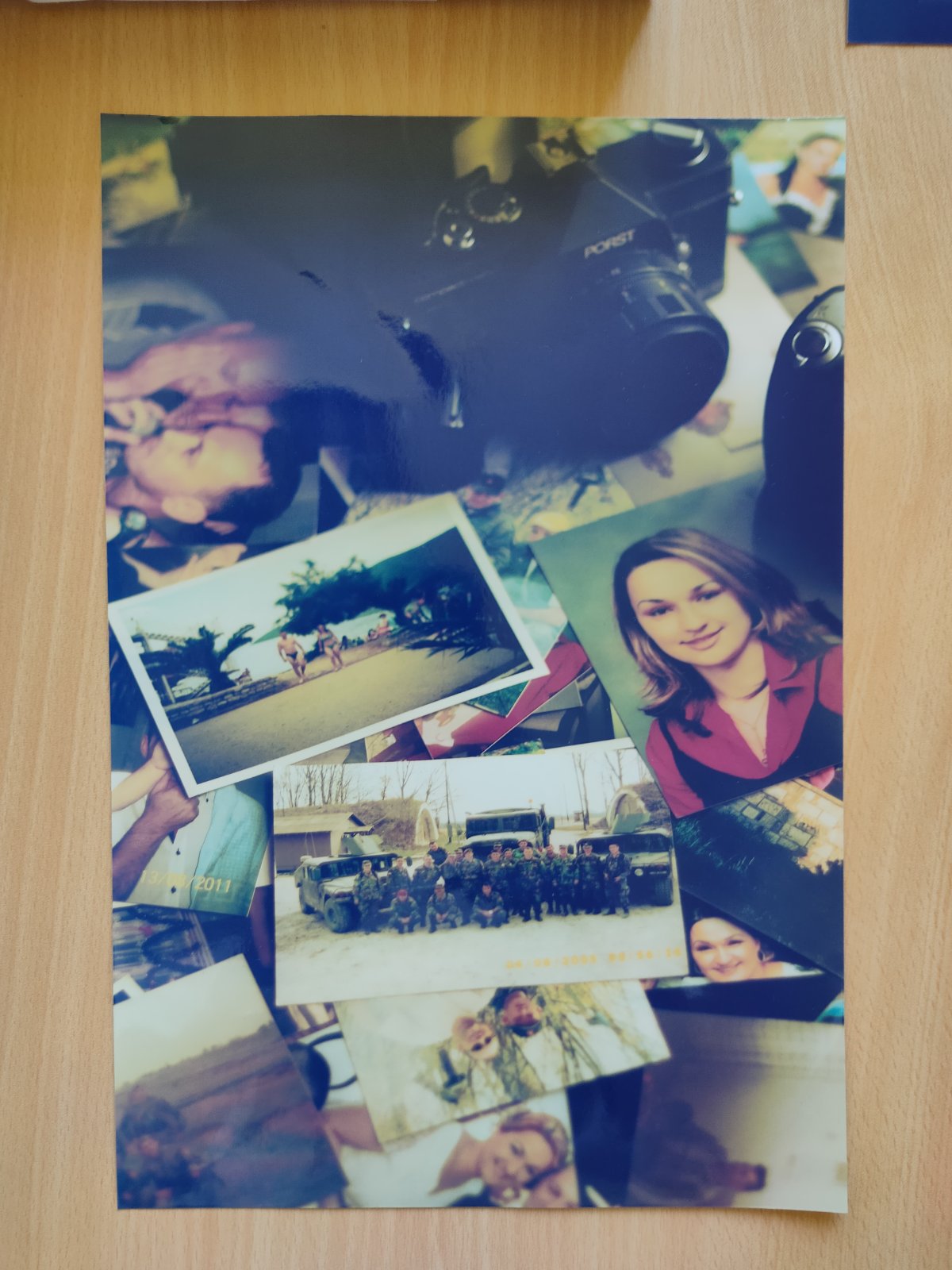 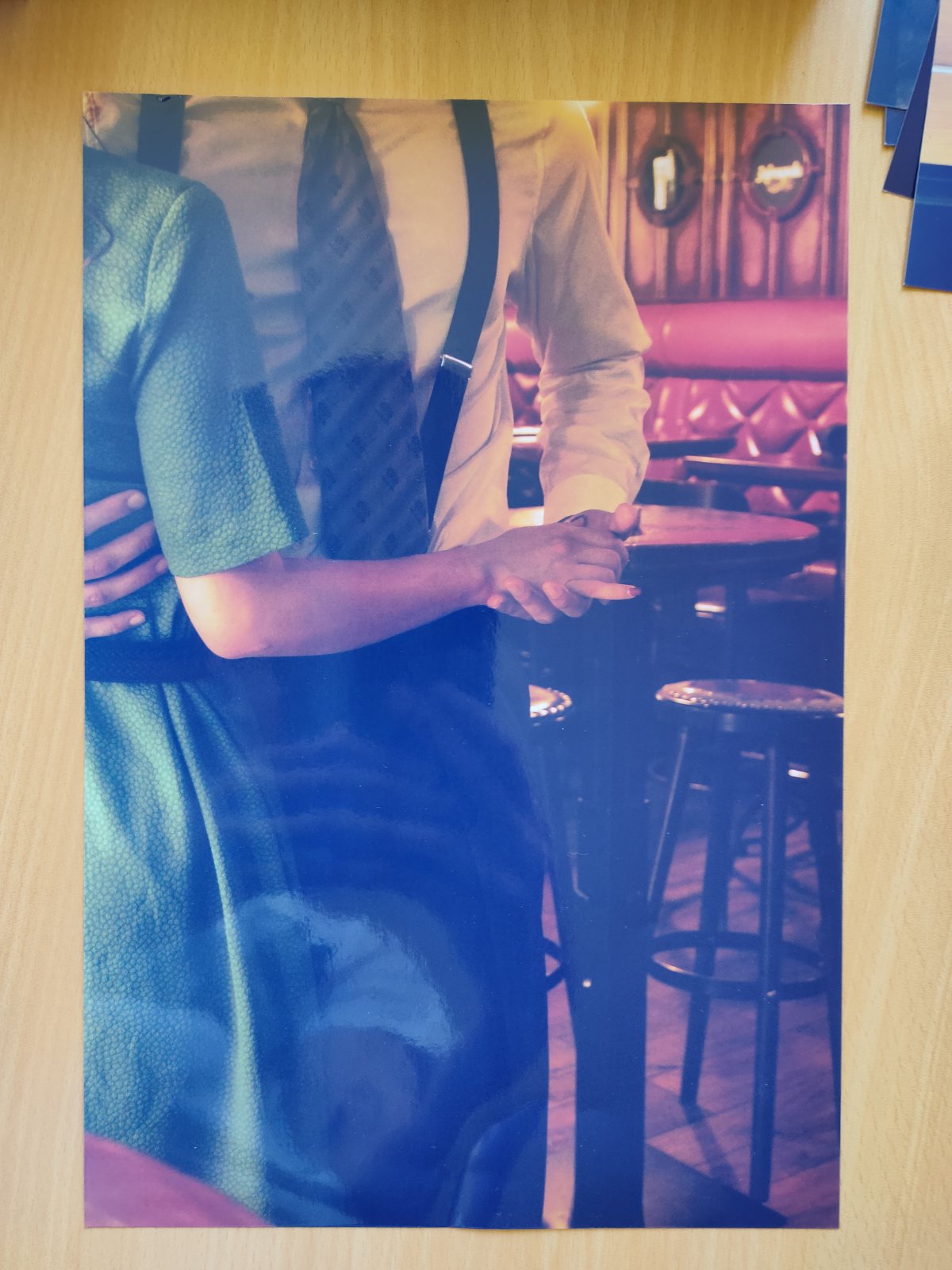 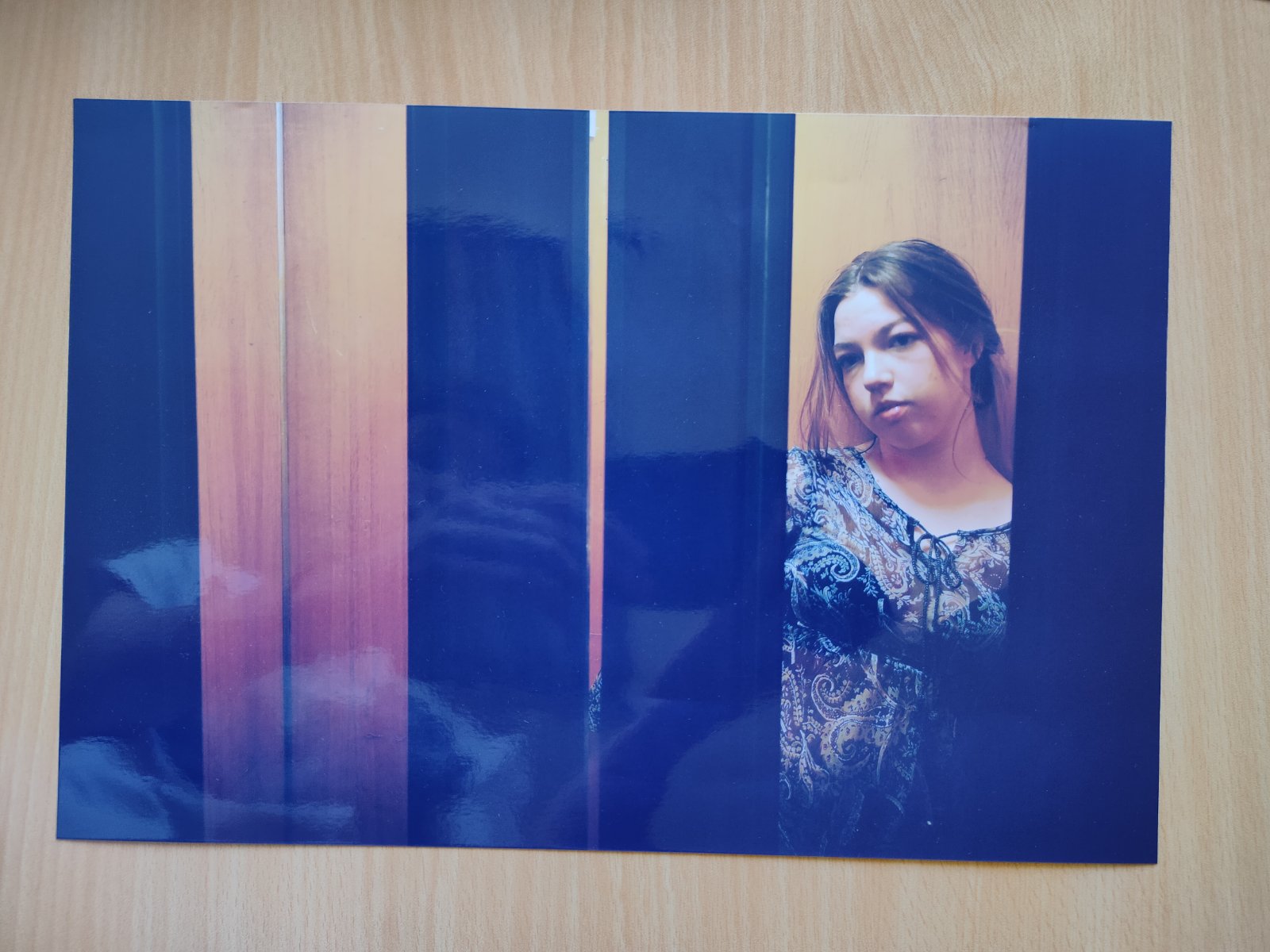 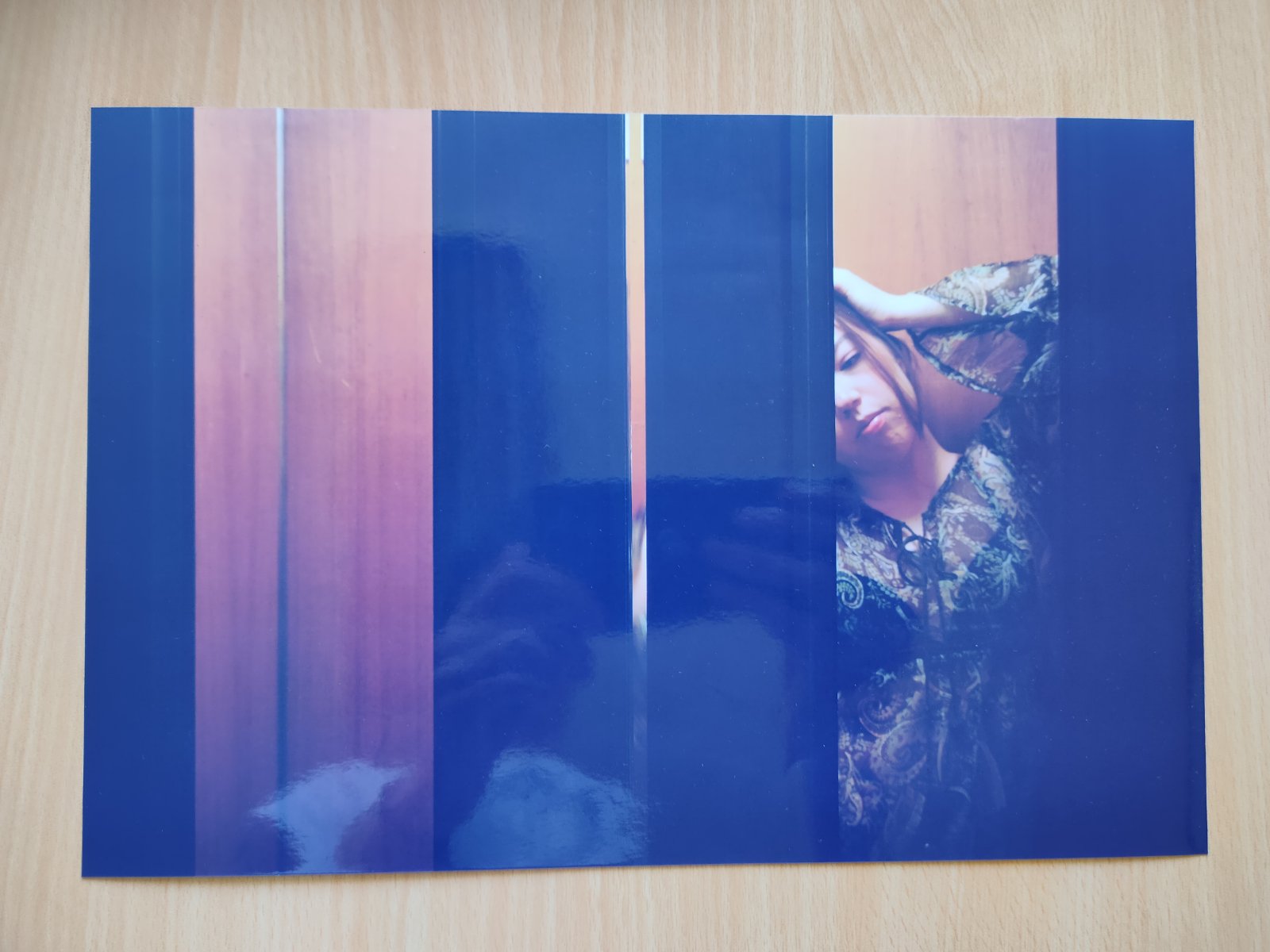 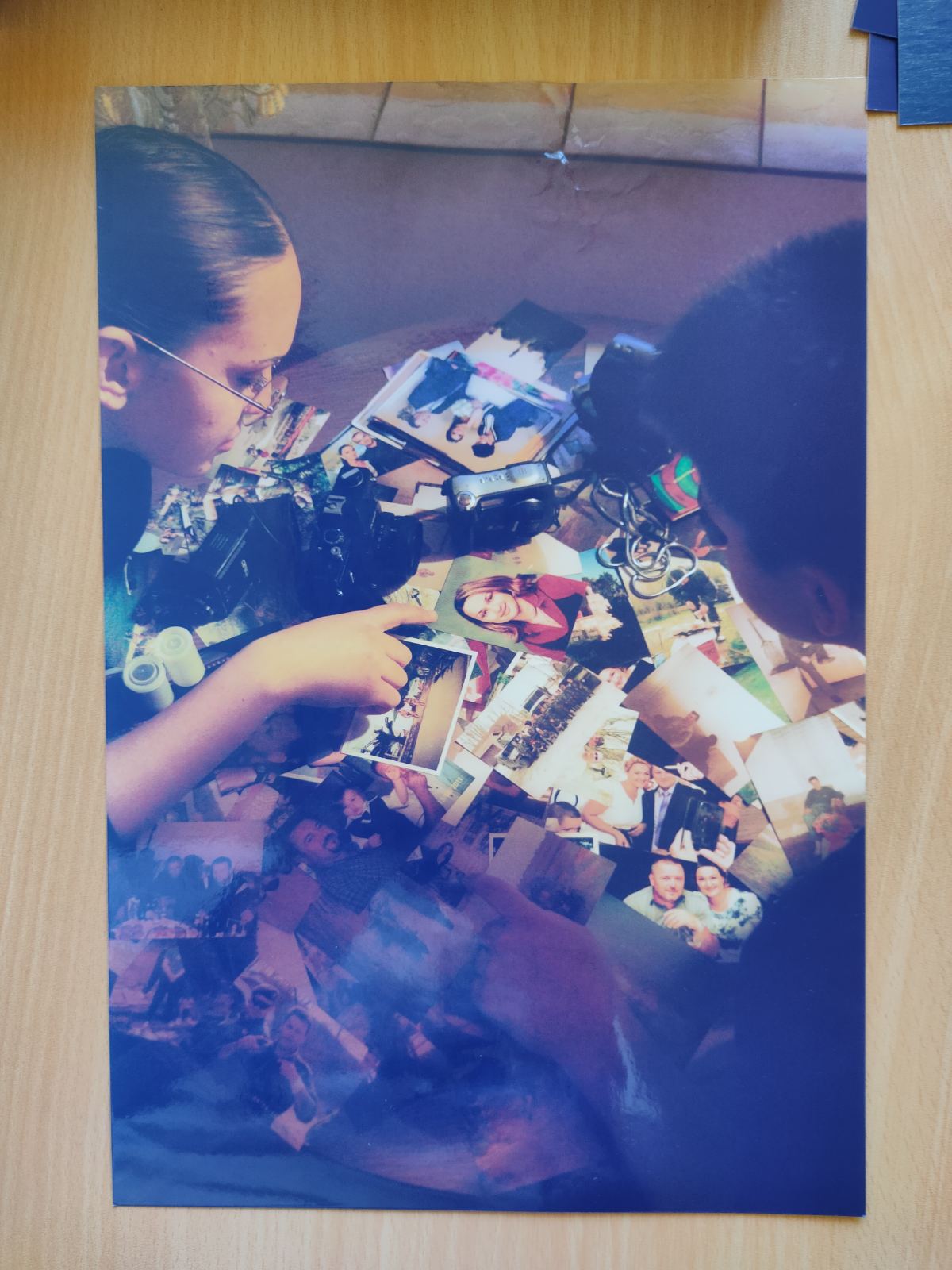 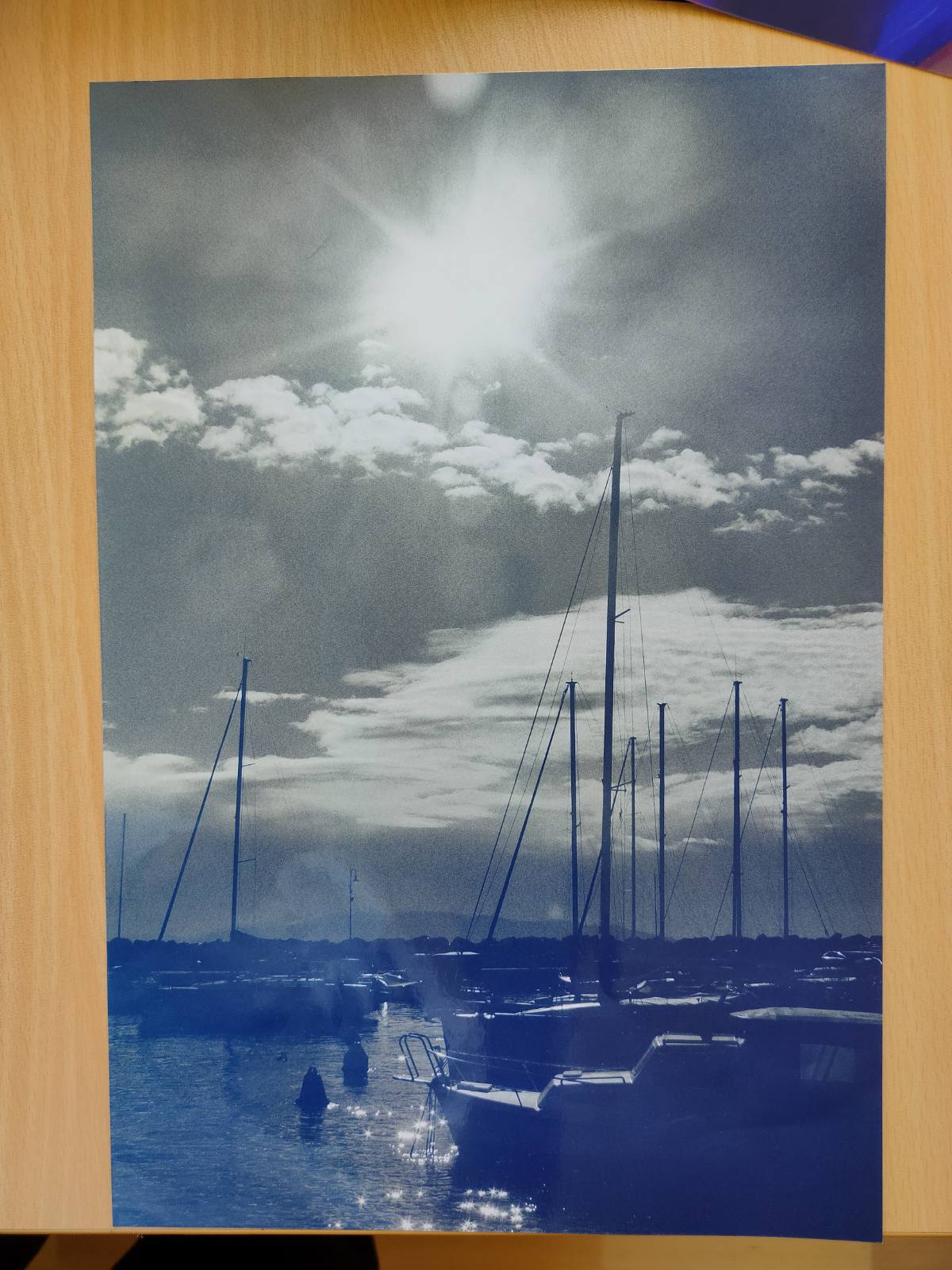 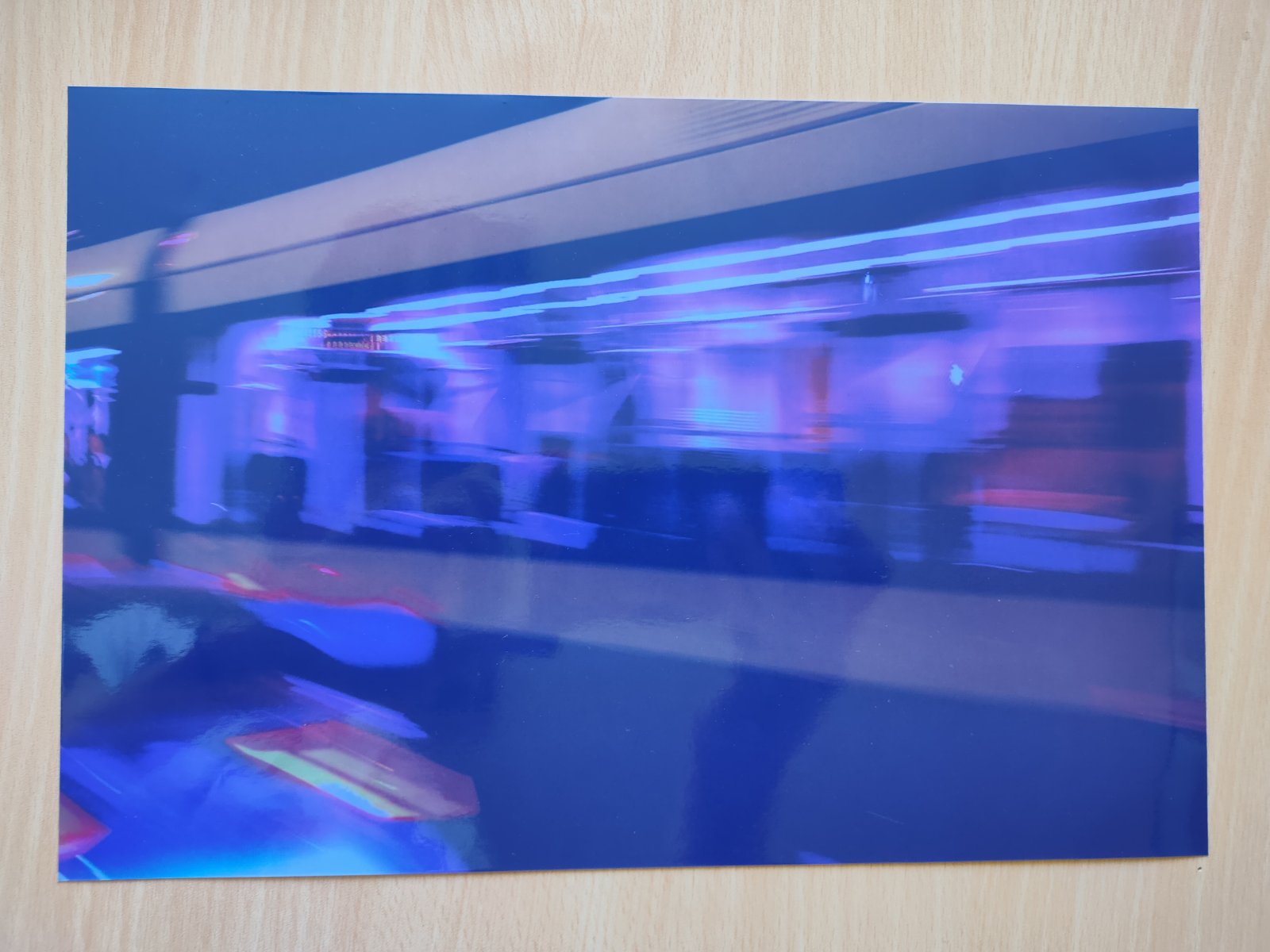 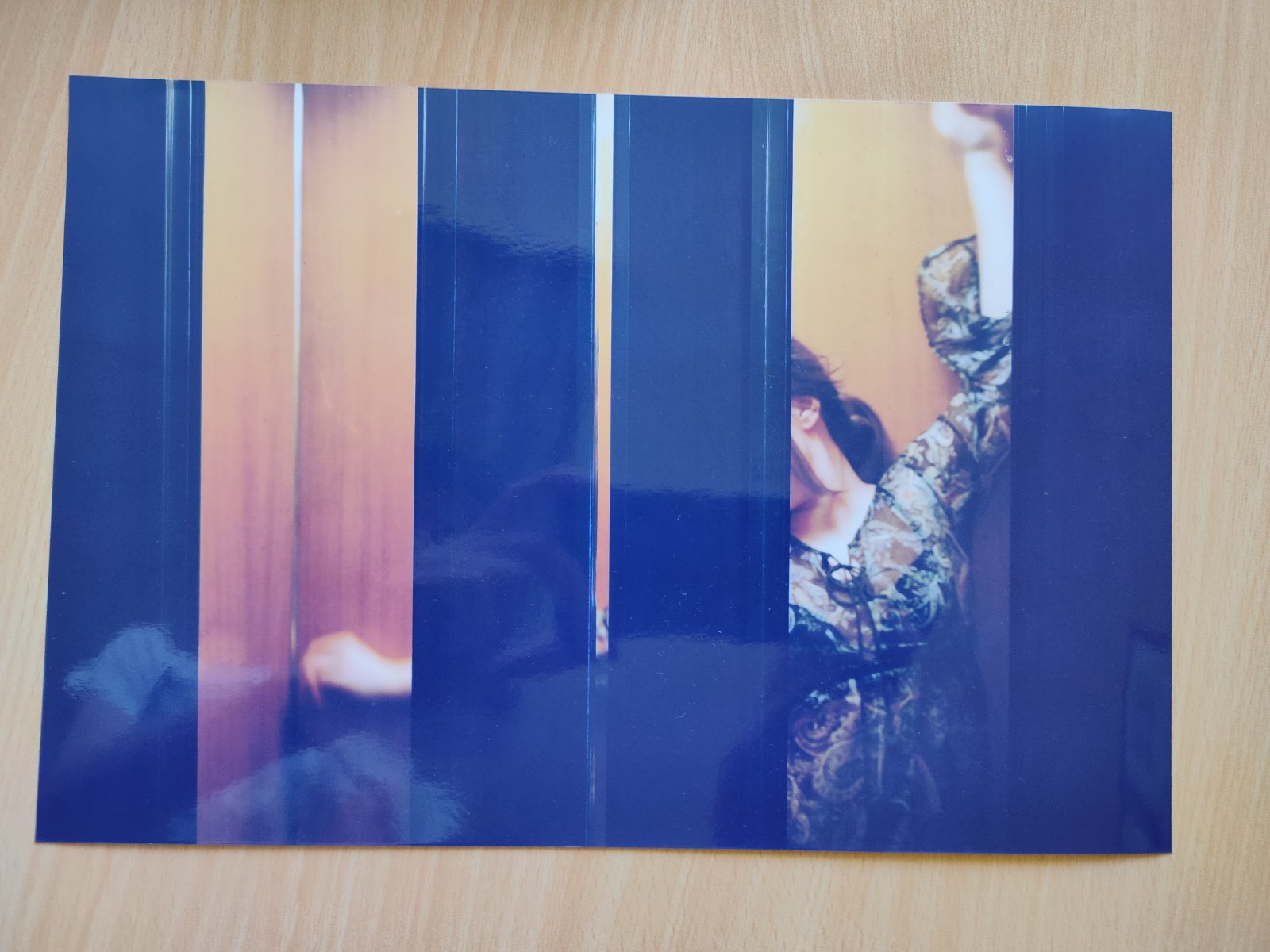 „Umjetnost ne prikazuje ono što je vidljivo, već čini vidljivim ono što nije uvijek očigledno.“
— Paul Klee